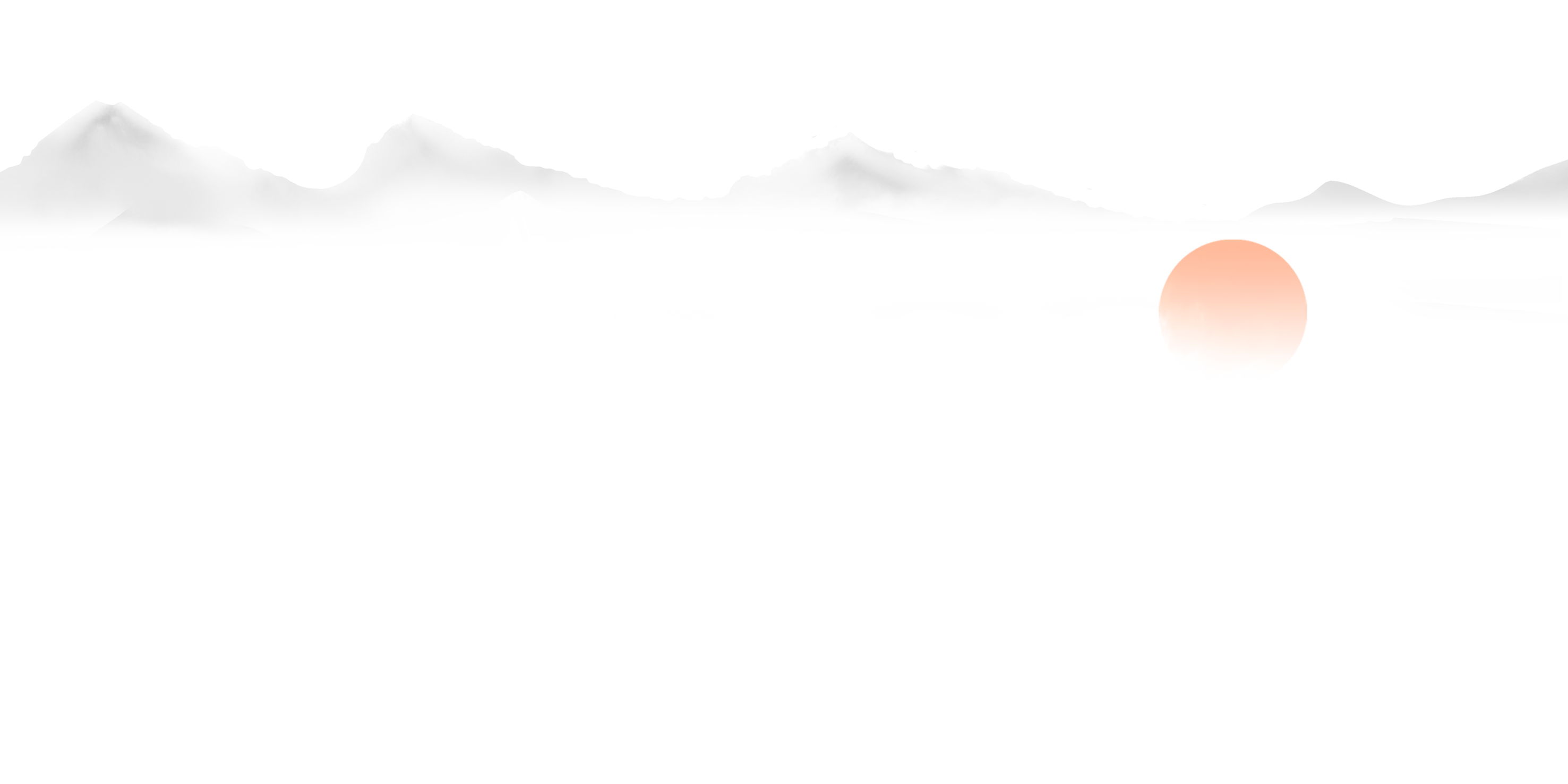 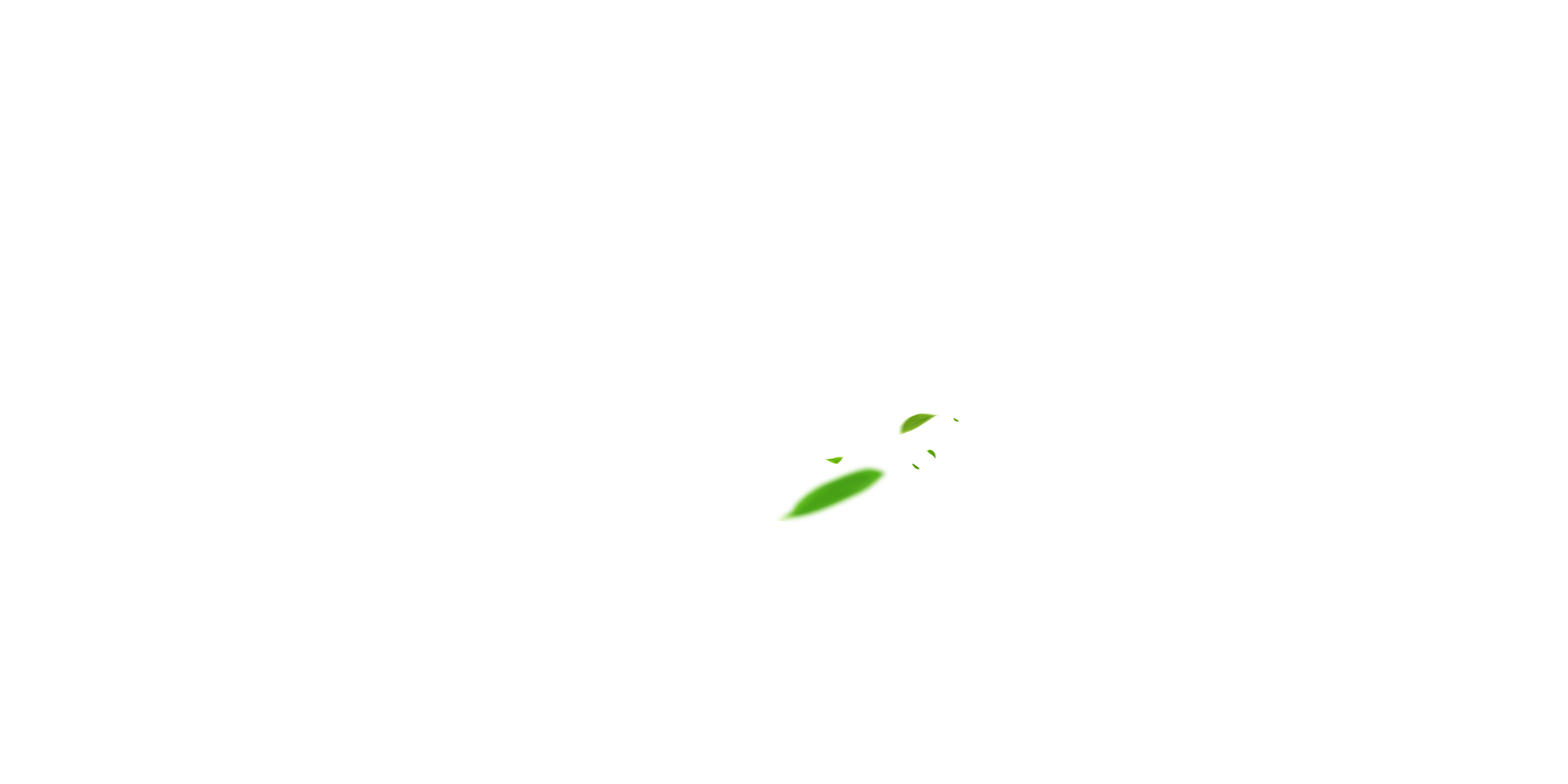 打造“深度时刻”：助力课堂高品质学习

——常州市前瞻性教育改革项目阶段报告
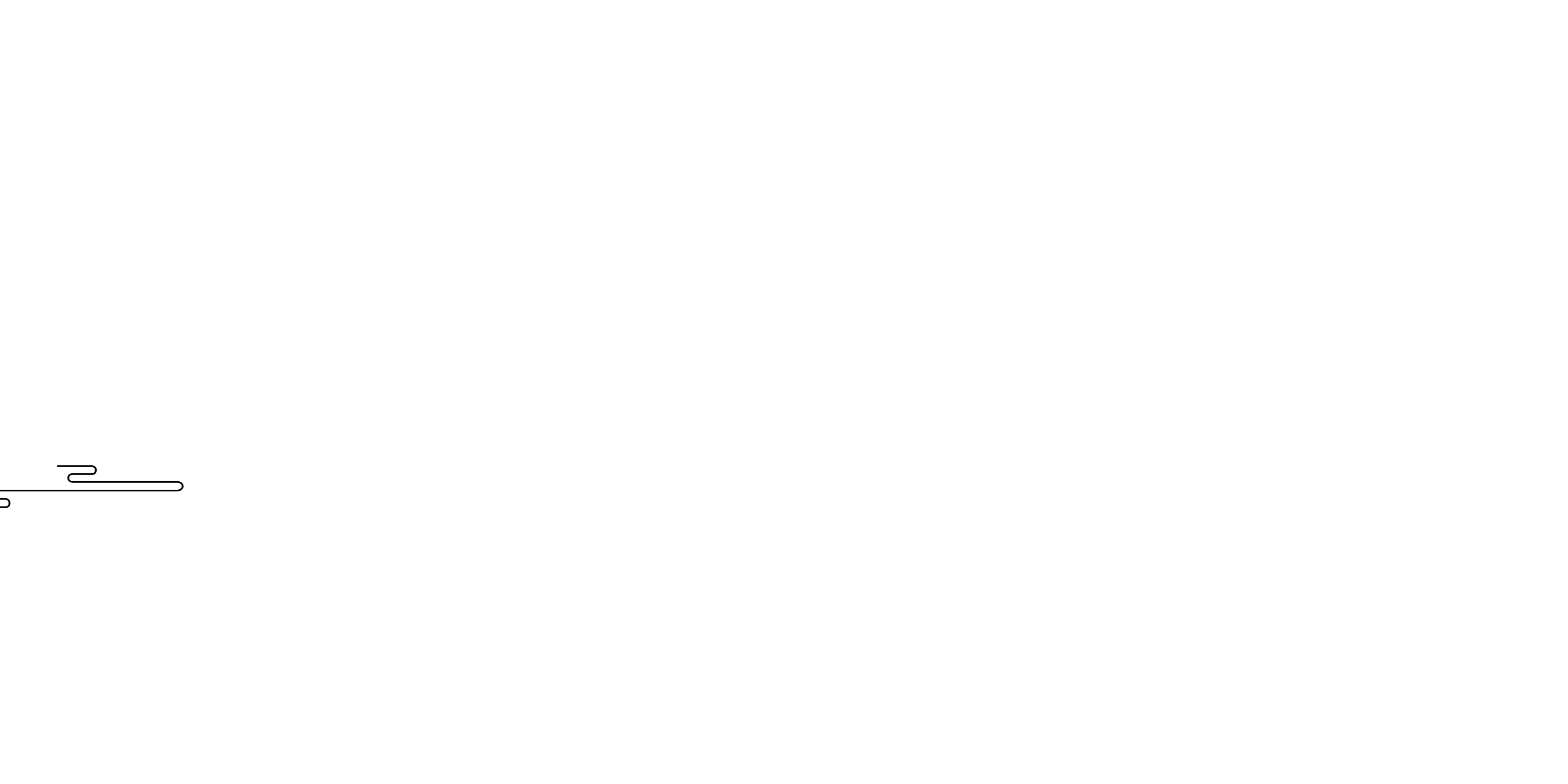 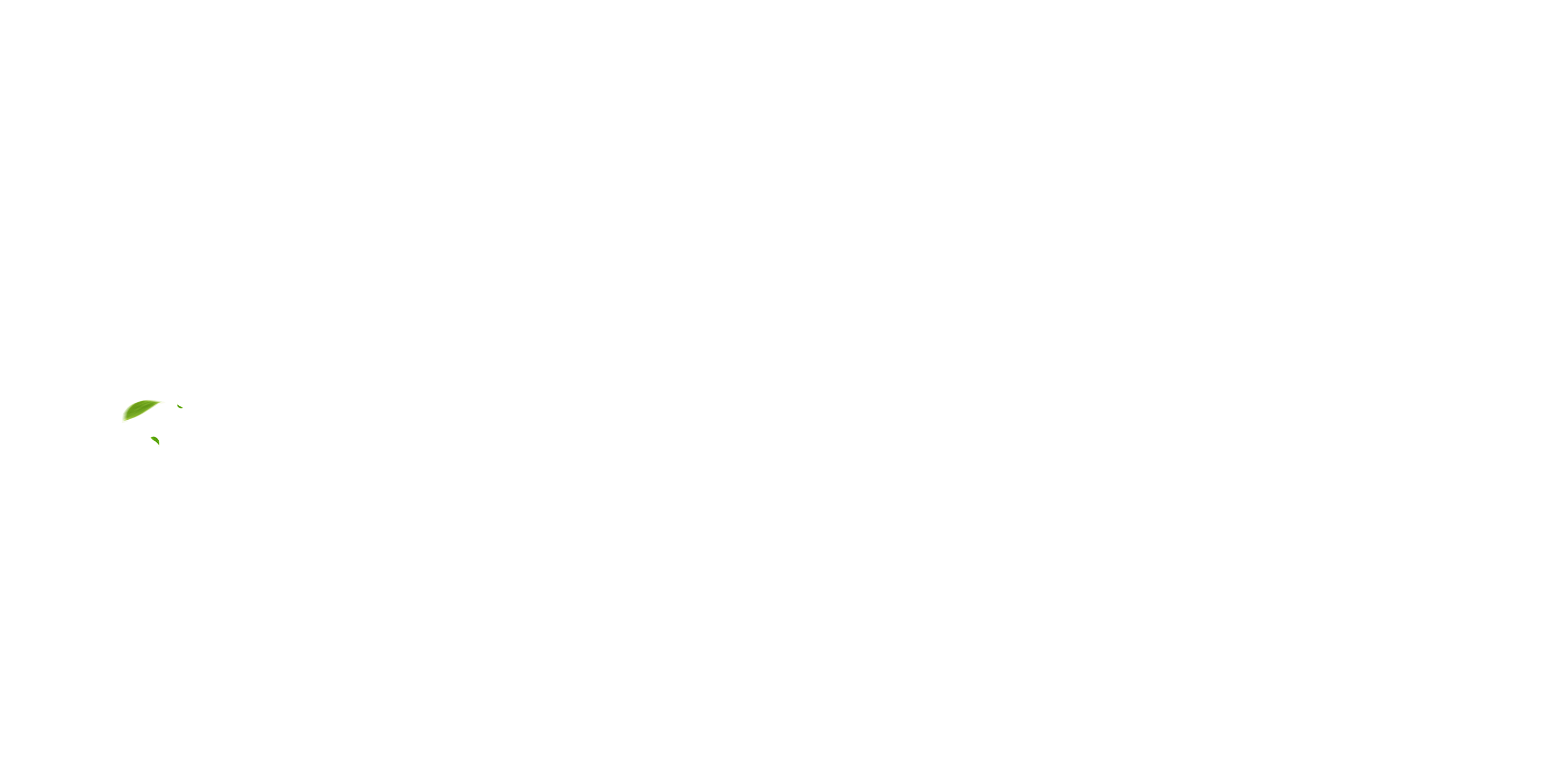 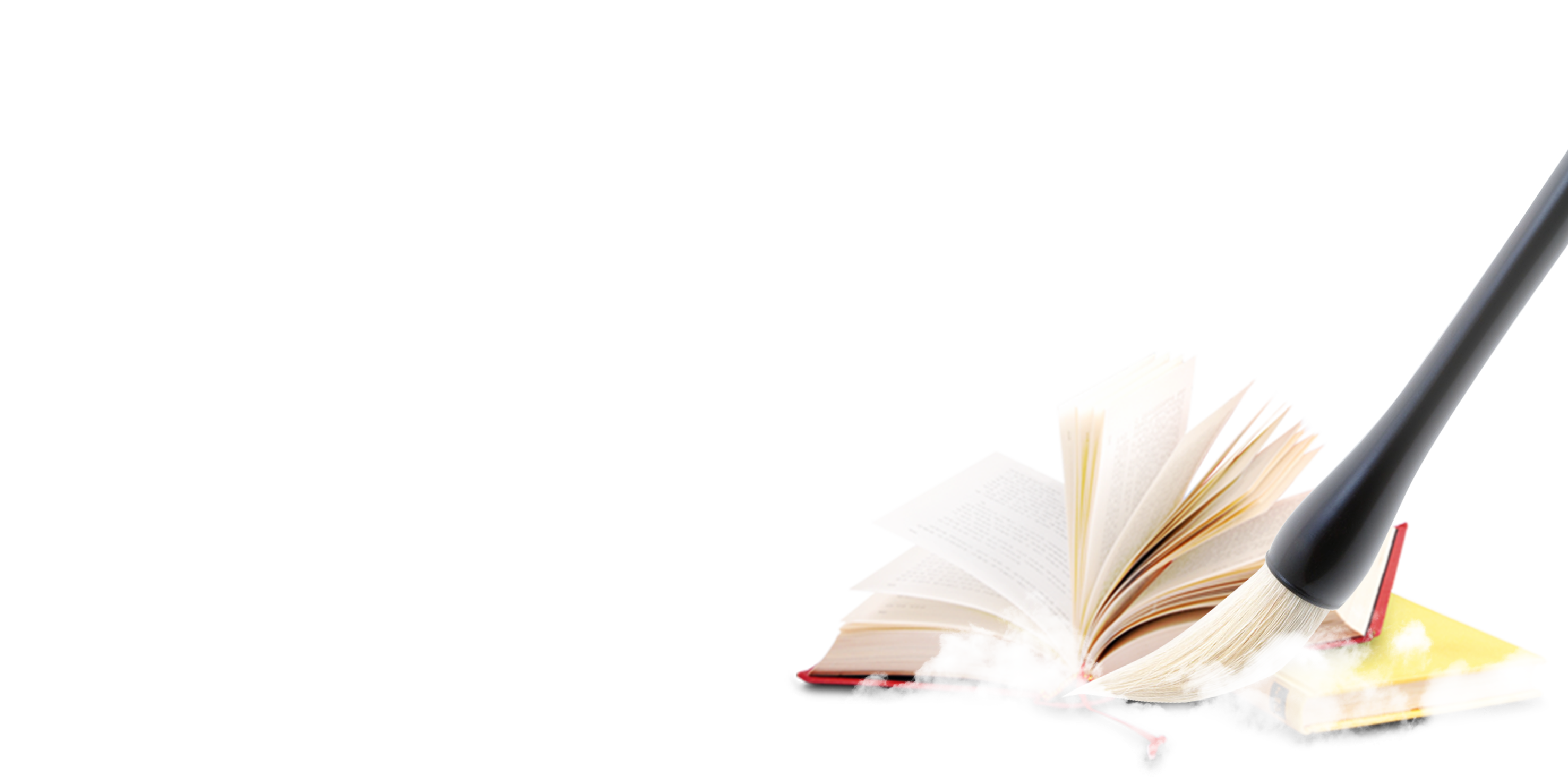 常州市新北区薛家实验小学
2022.6
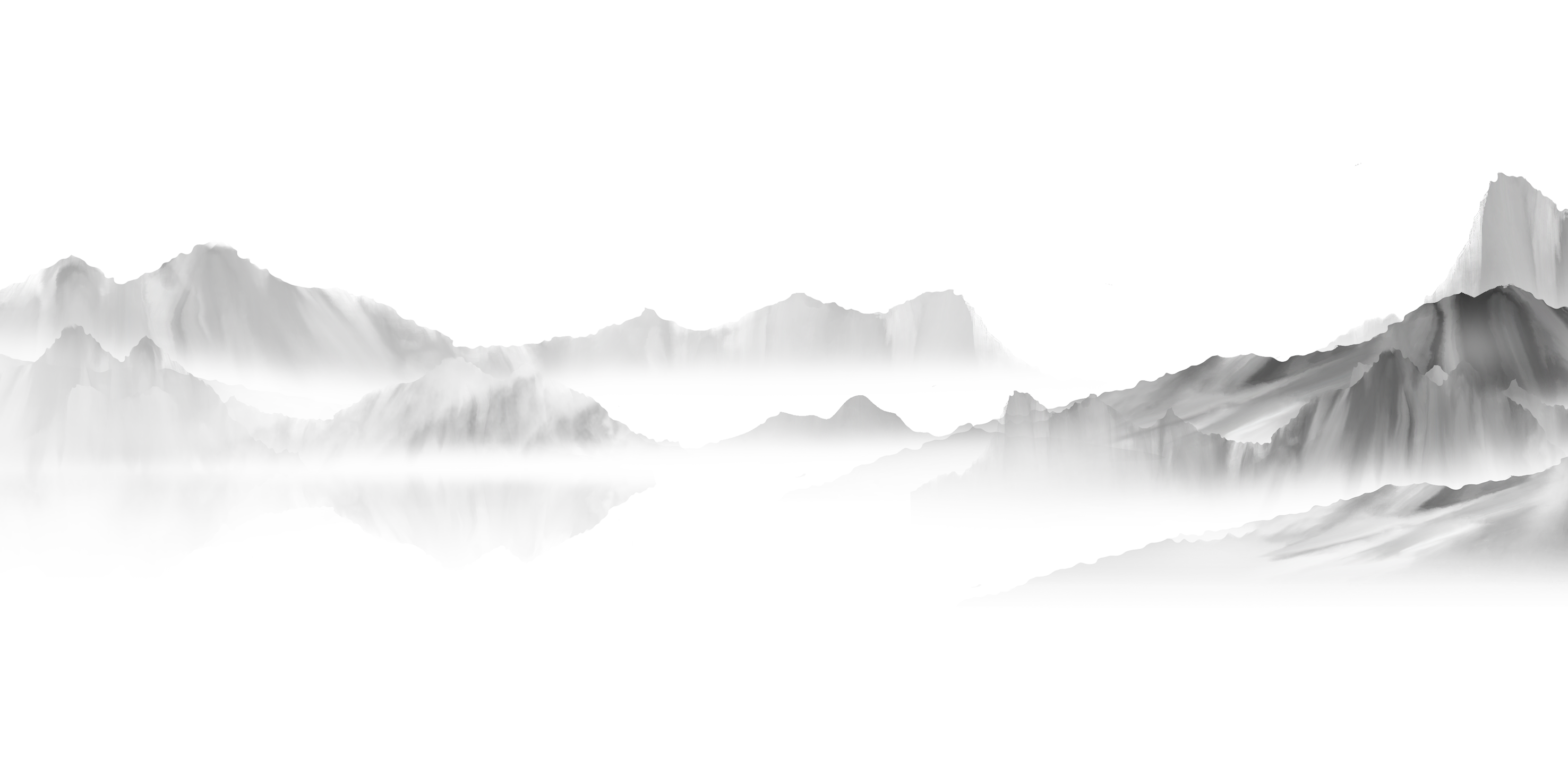 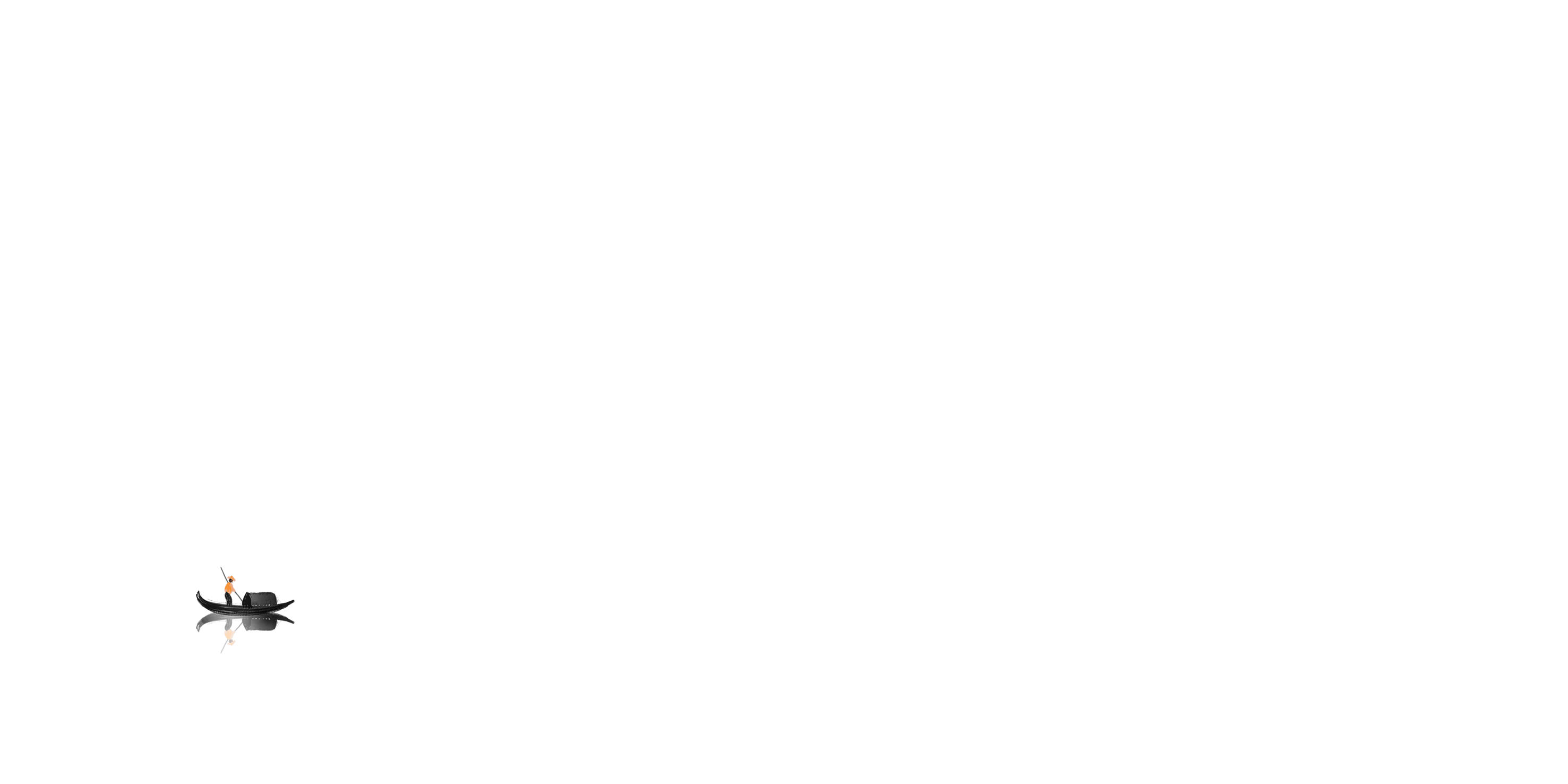 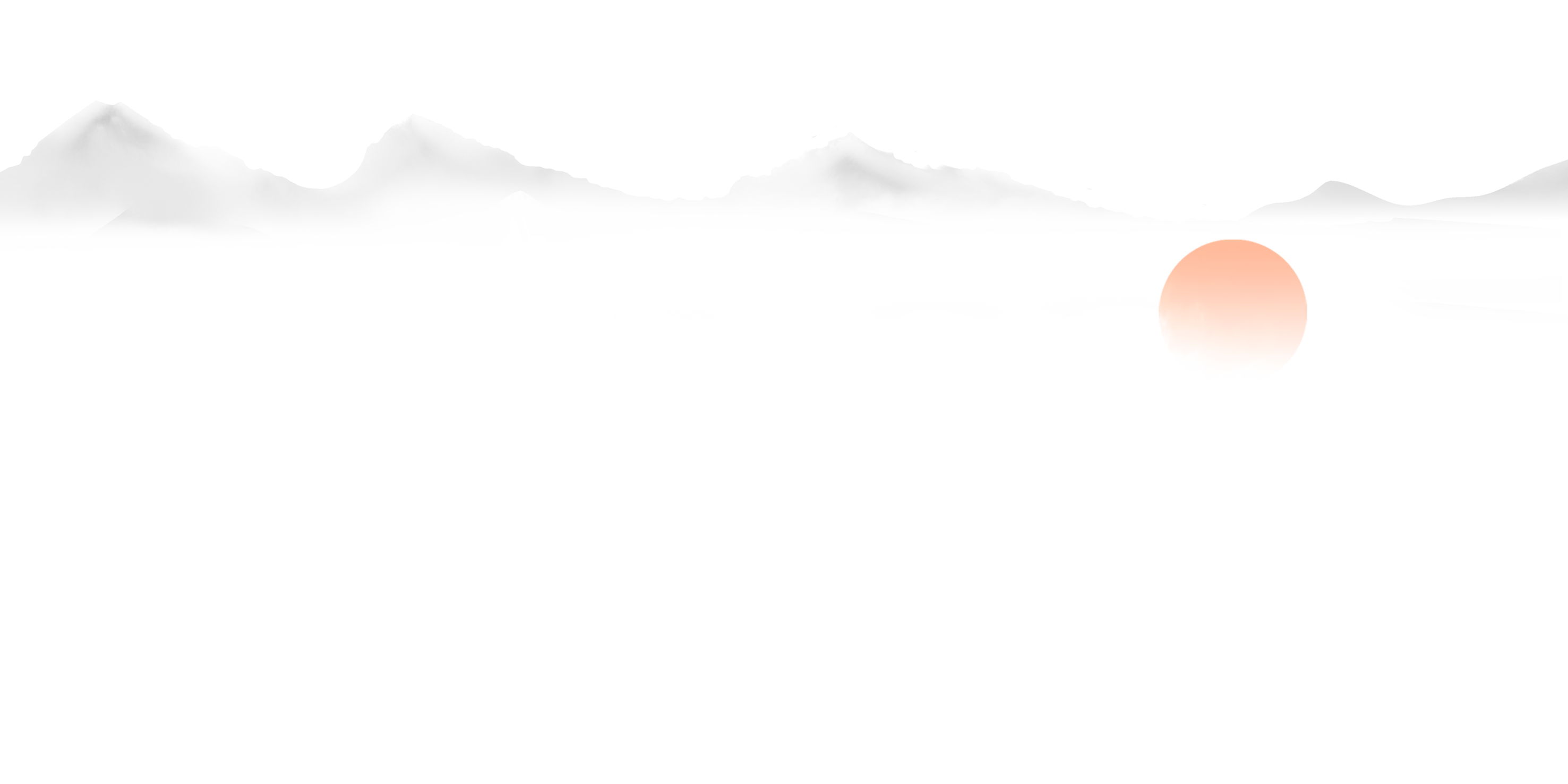 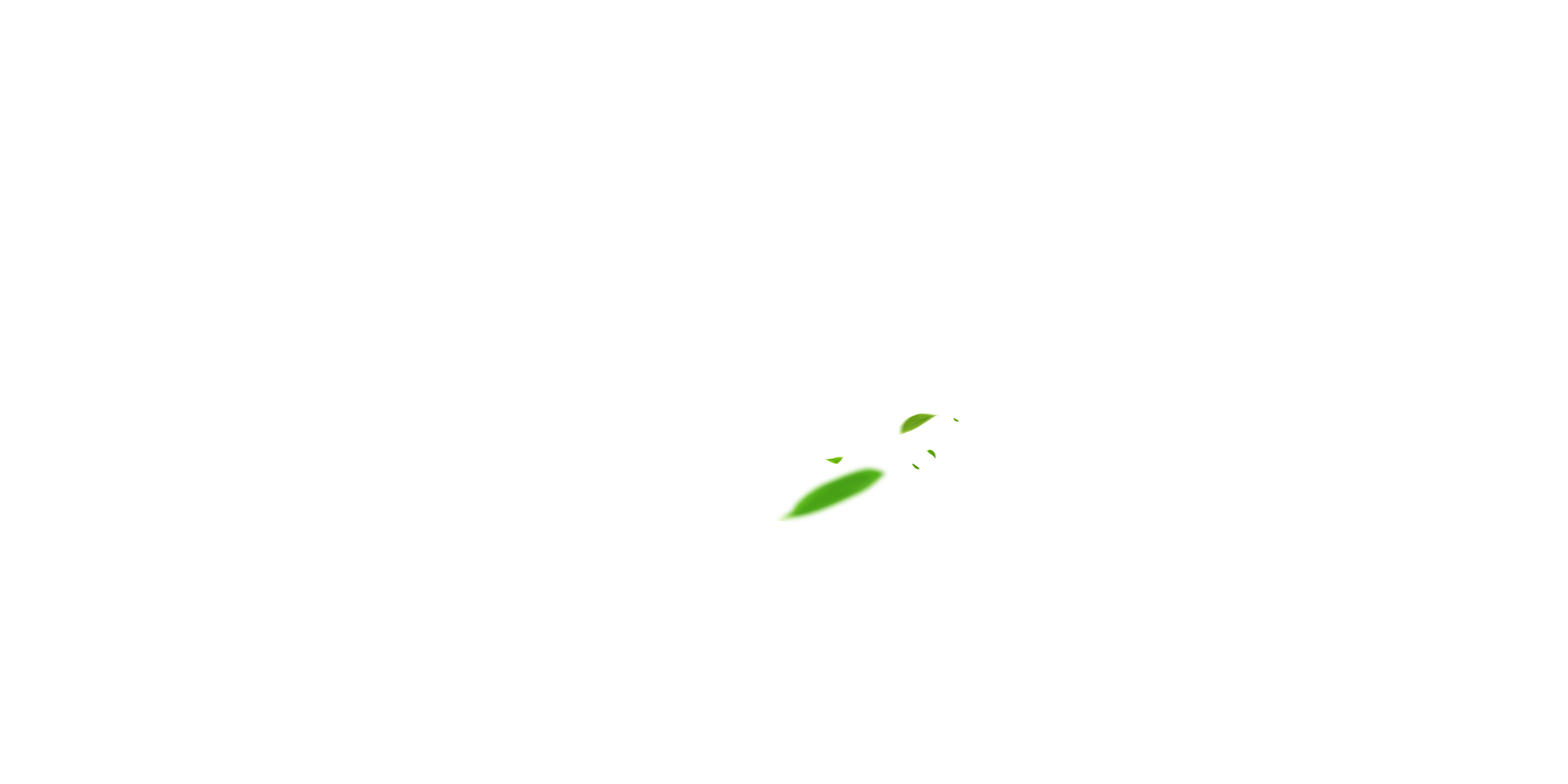 目
录
肆
叁
壹
贰
价值与追求
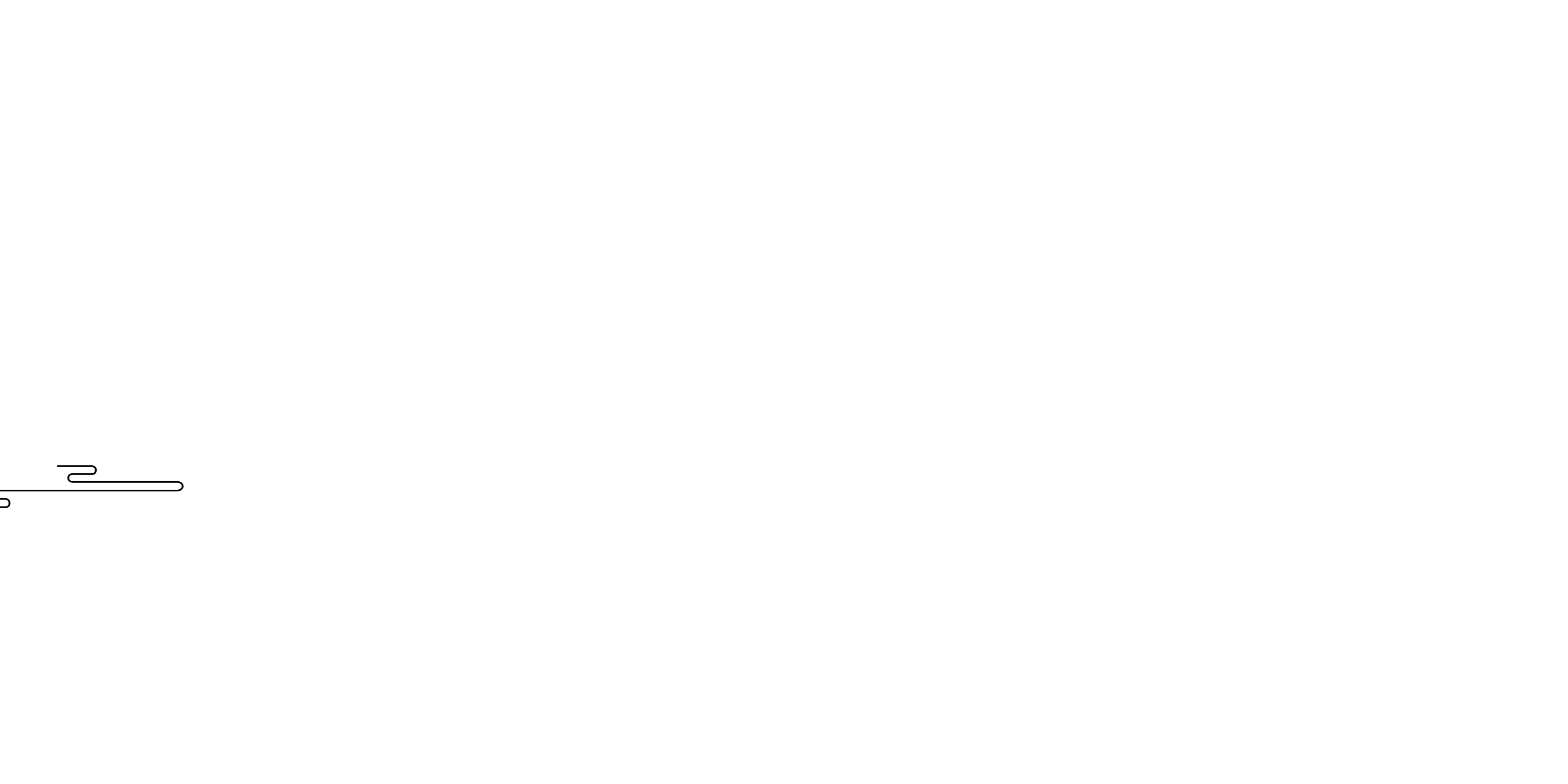 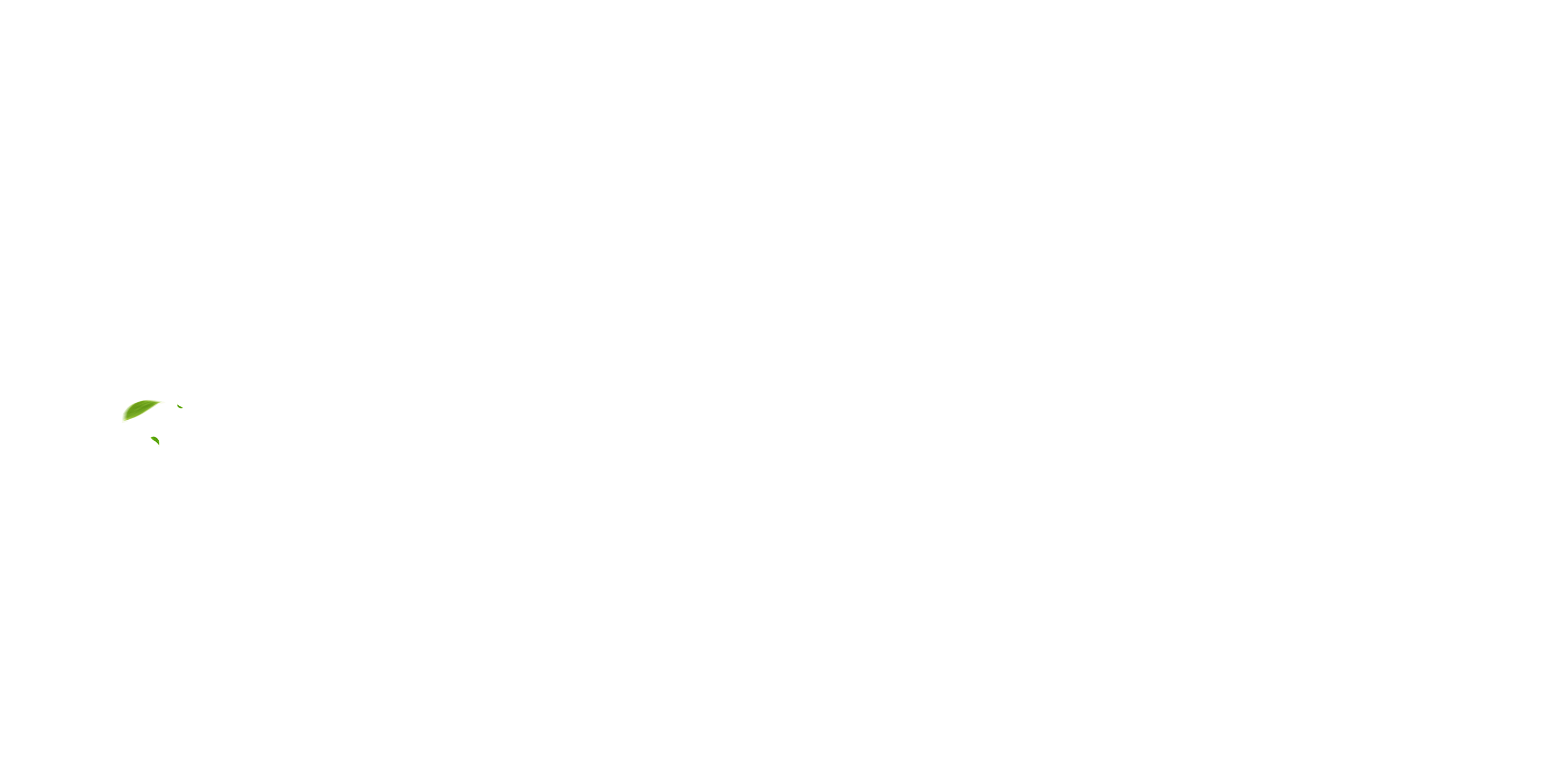 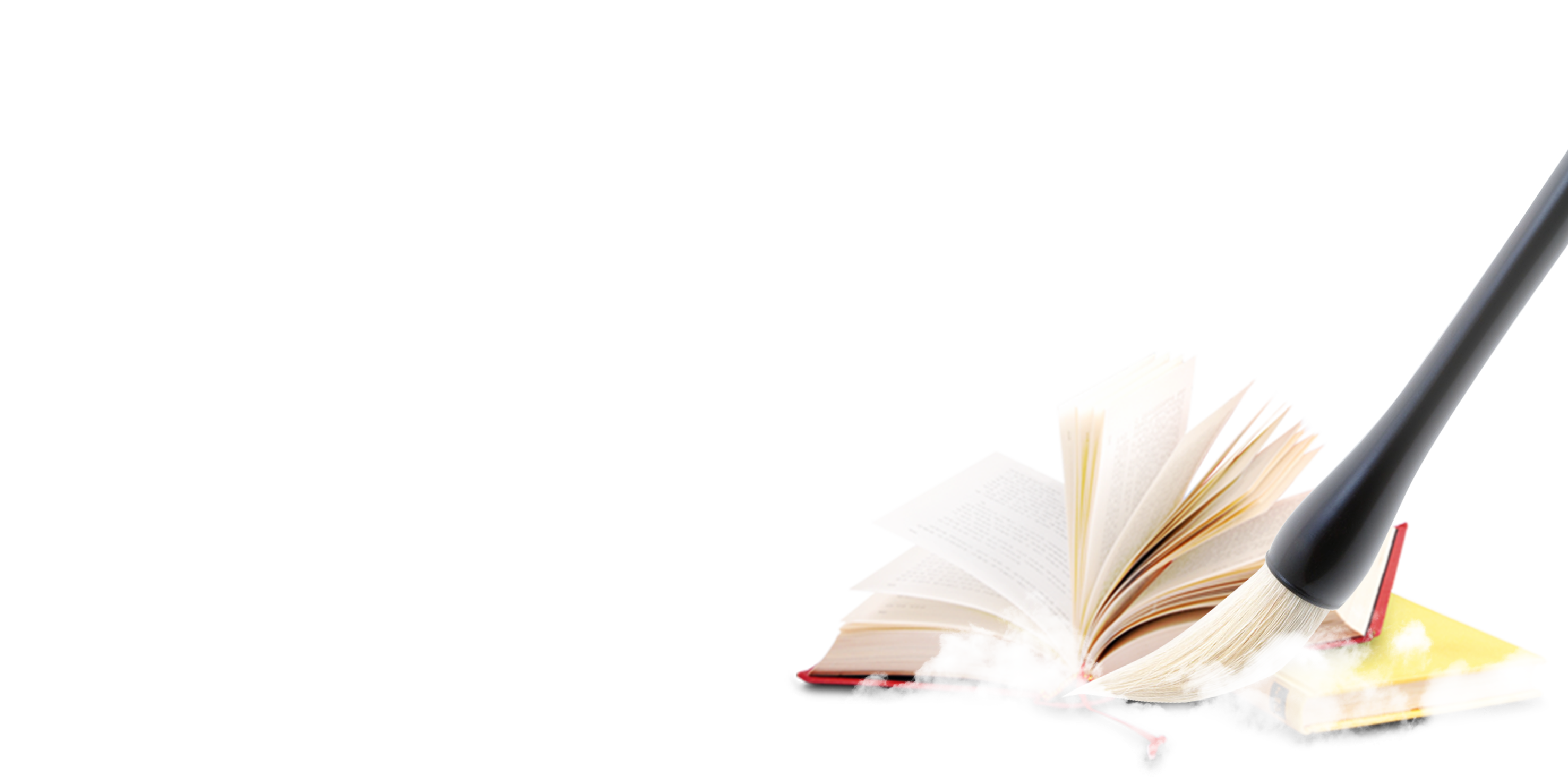 概念与特征
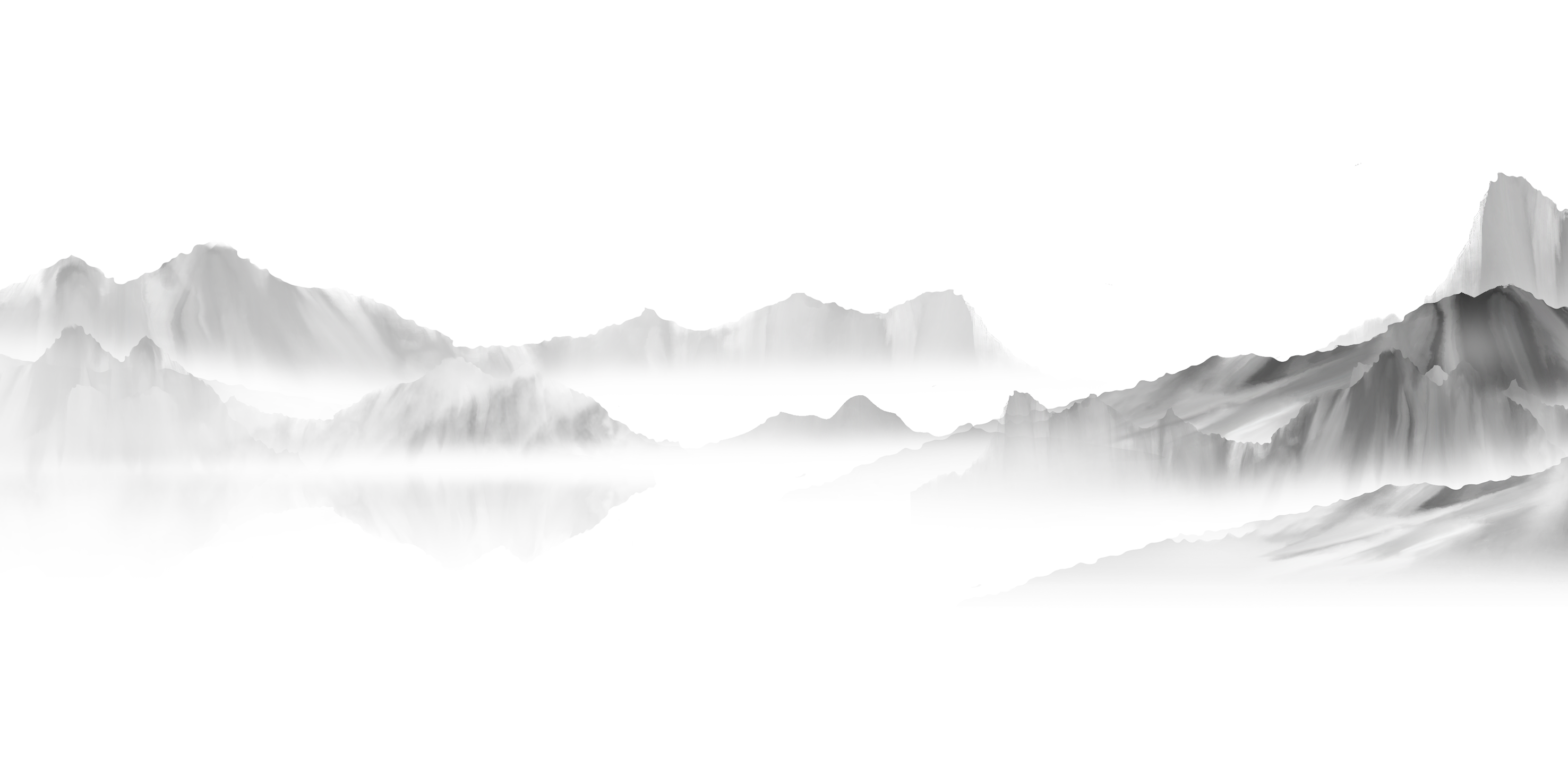 行动与收获
反思与展望
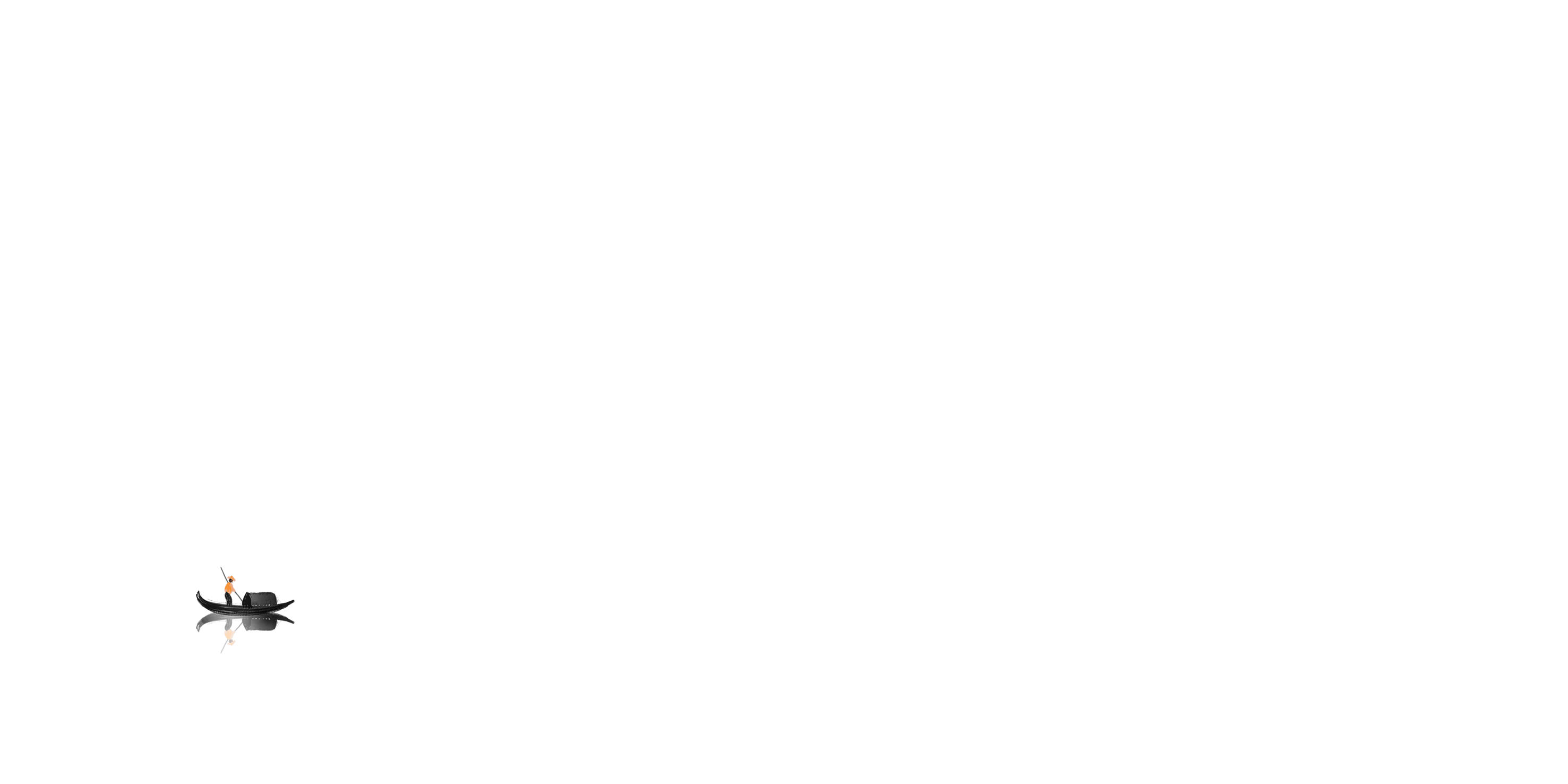 1
1
2
3
价值与追求
培育时代新人
学生自身发展
为什么
解决当下问题
……………………
2
深度学习时刻
概念与特征
一个学习场景
一次问题解决
一次合作交流
一份课堂作业
触及心灵深处
深入知识内核
展开问题解决
提升思维品质
是什么
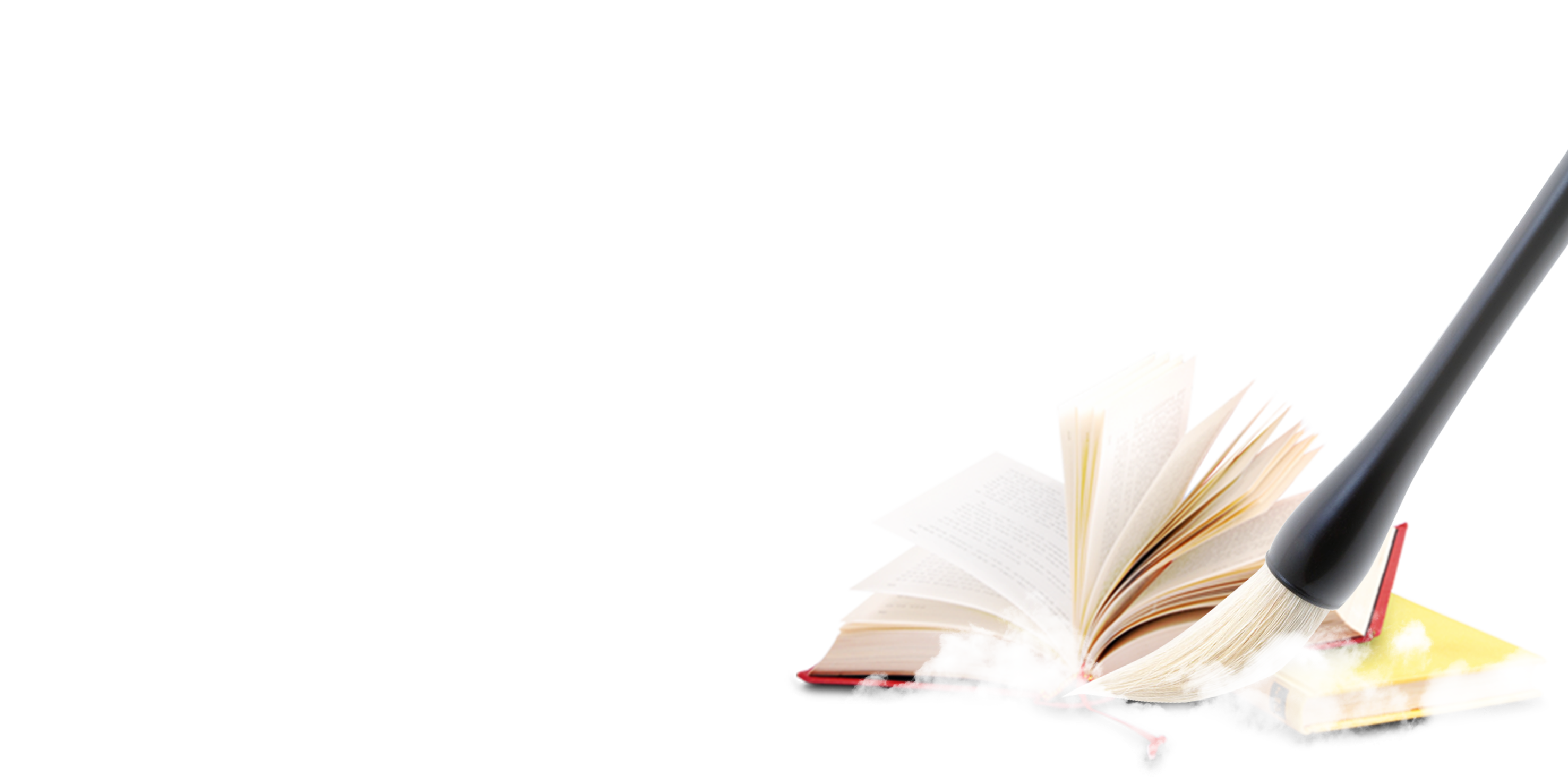 3
行动与收获——更新理念，勾画表征样态
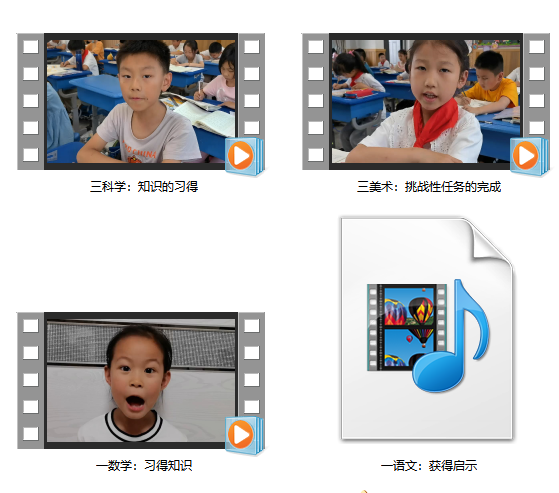 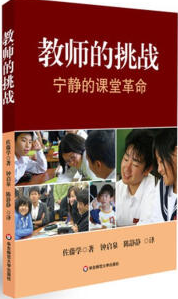 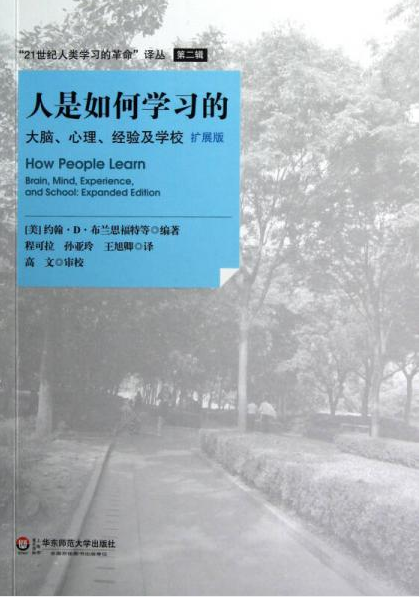 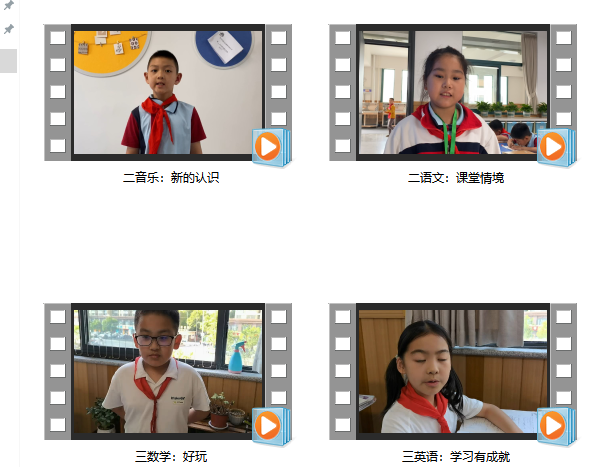 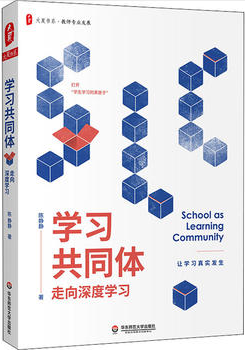 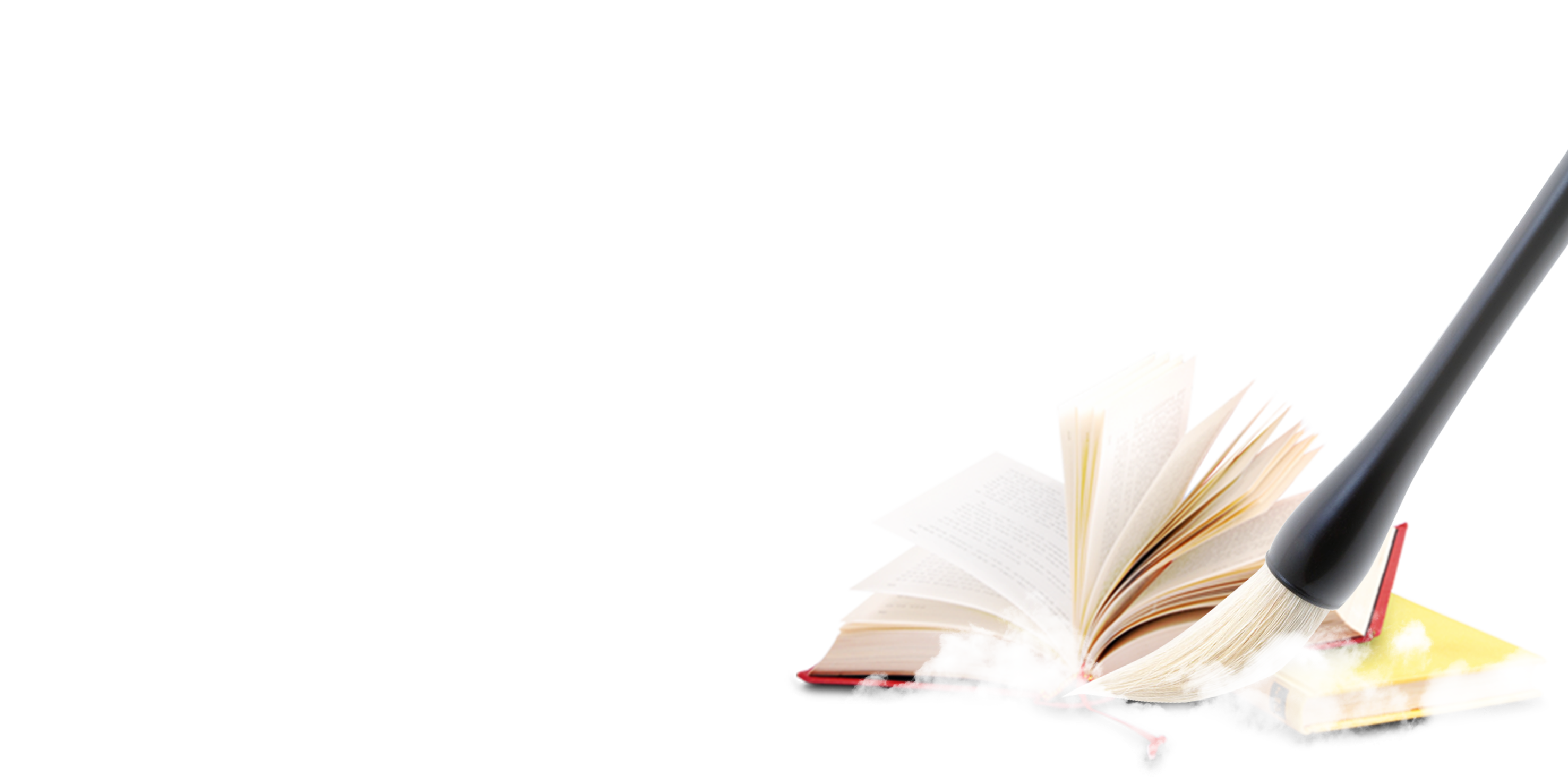 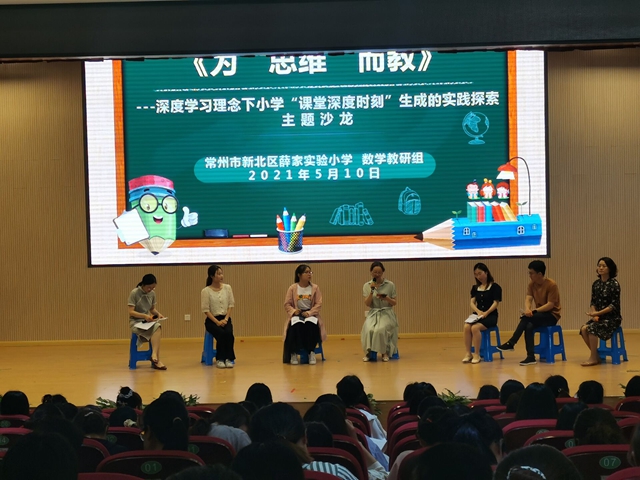 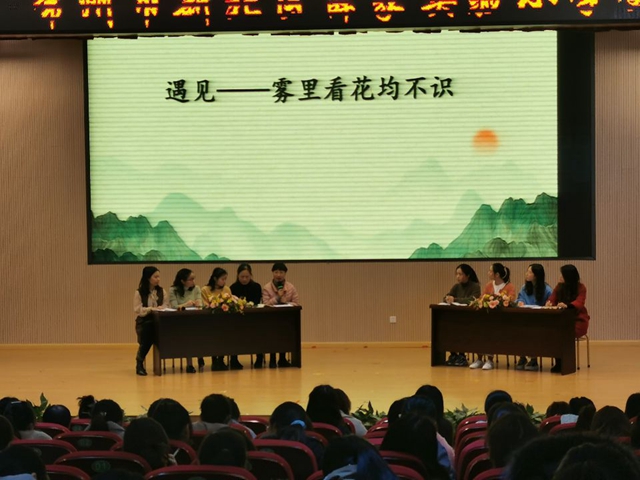 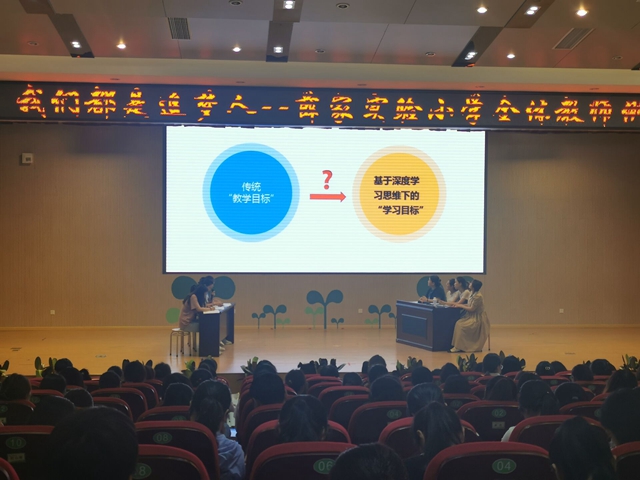 激发好奇欲望
引发认知冲突
3
认知
清晰表达知识
理解
灵活运用知识
分析
建构复杂知识
激活和选择
综合
学习过程本质
体验和探究
评价
运用与创造
创造
表达与评价
反思与自省
行动与收获——更新理念，勾画表征样态
触及心灵深处
深入知识内核
展开问题解决
提升思维品质
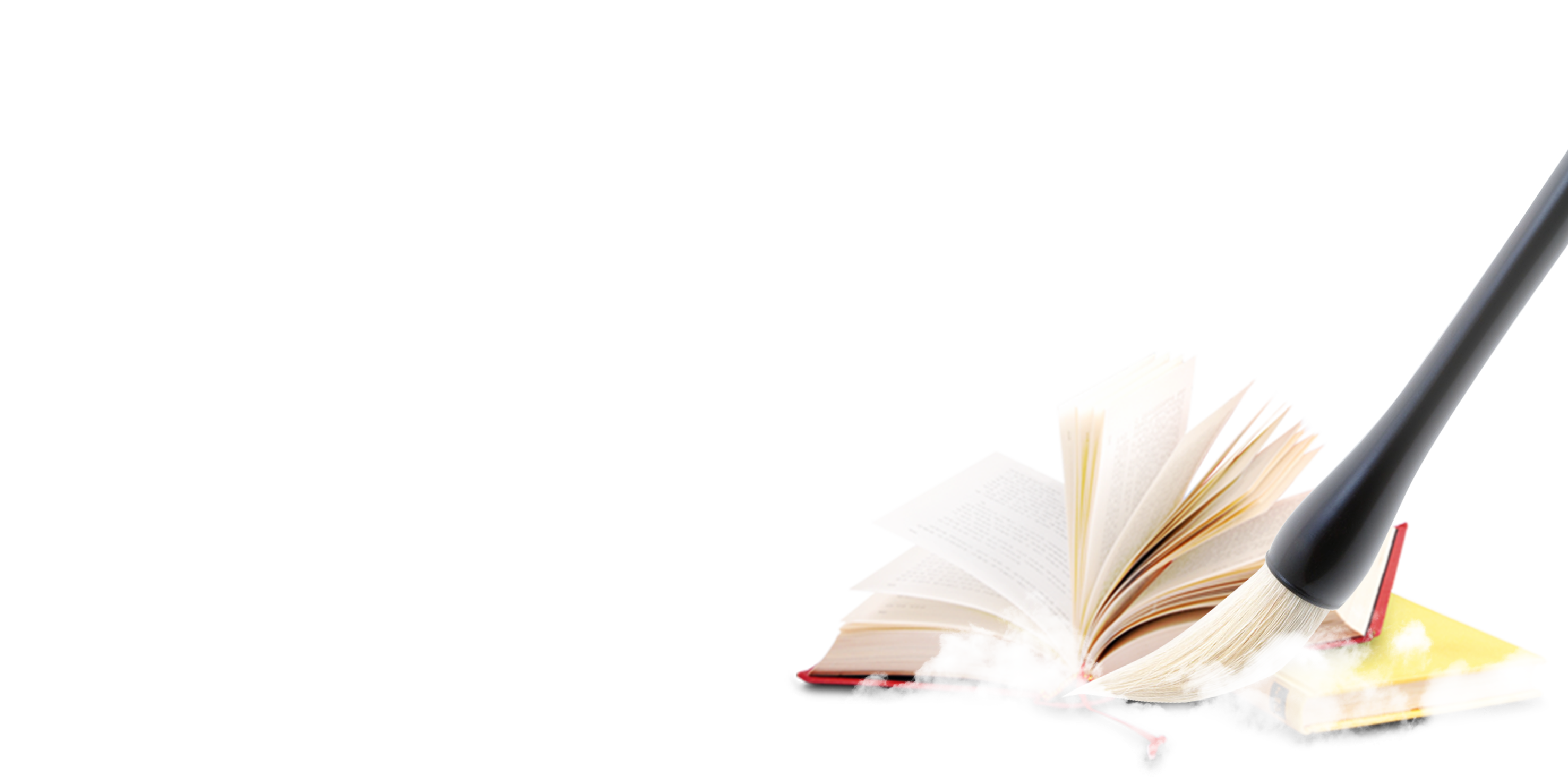 1.学前深度分析
3
一中心
 （核心素养导向）
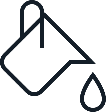 2.进阶目标导向
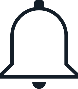 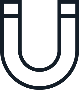 三聚焦
一评估
（预估学习样态）
3.深度时刻设计
行动与收获——设计先行，形成实践范式
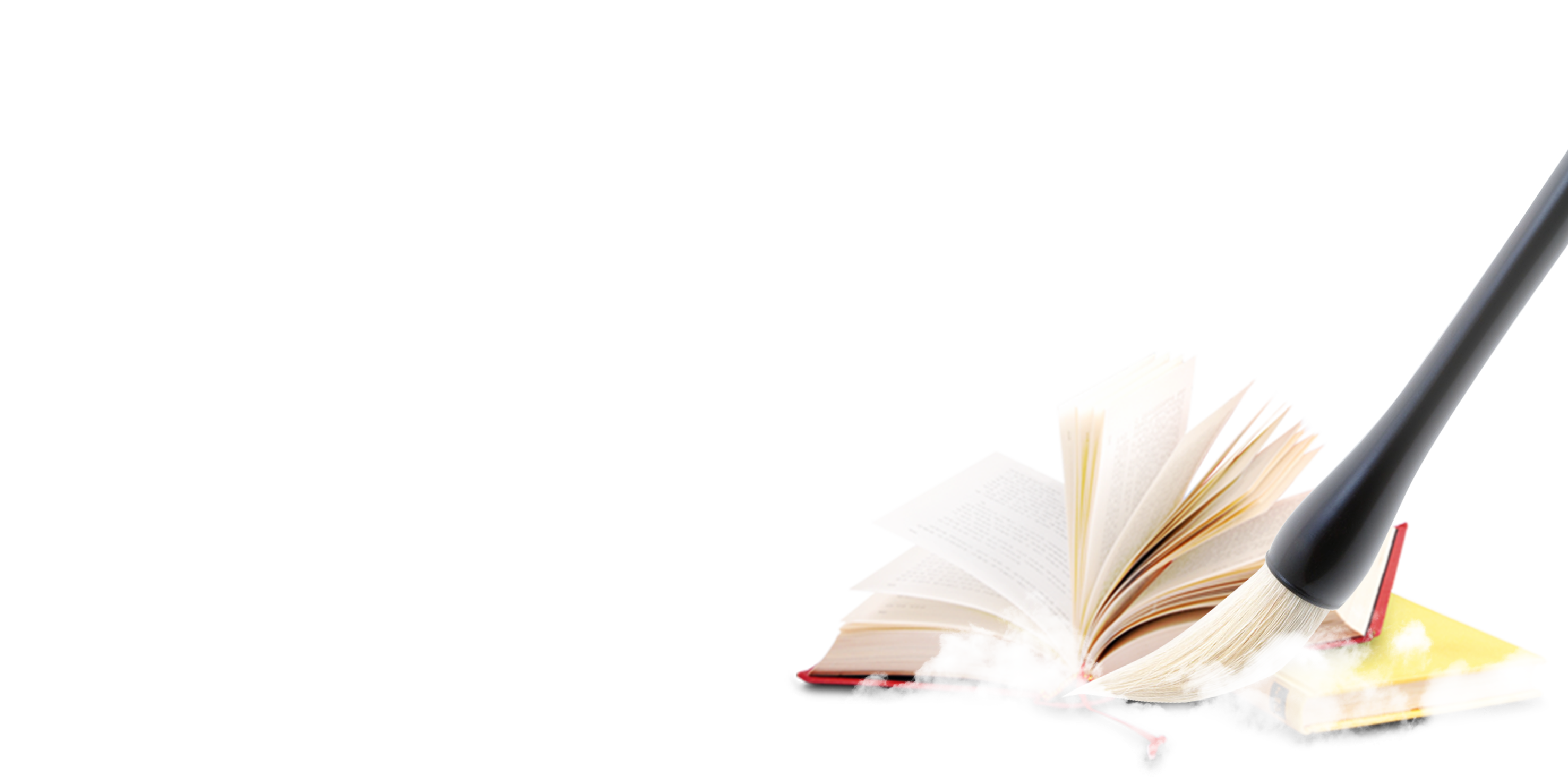 3
行动与收获——设计先行，形成实践范式
策略清楚
目标明确
方法适切
时刻设计
进阶目标
育人价值
2
3
情境
问题设计与情境创设
即时价值
1
知识预备与方式激活
学习内容
任务
有什么
教师介入与重组推进
深度分析
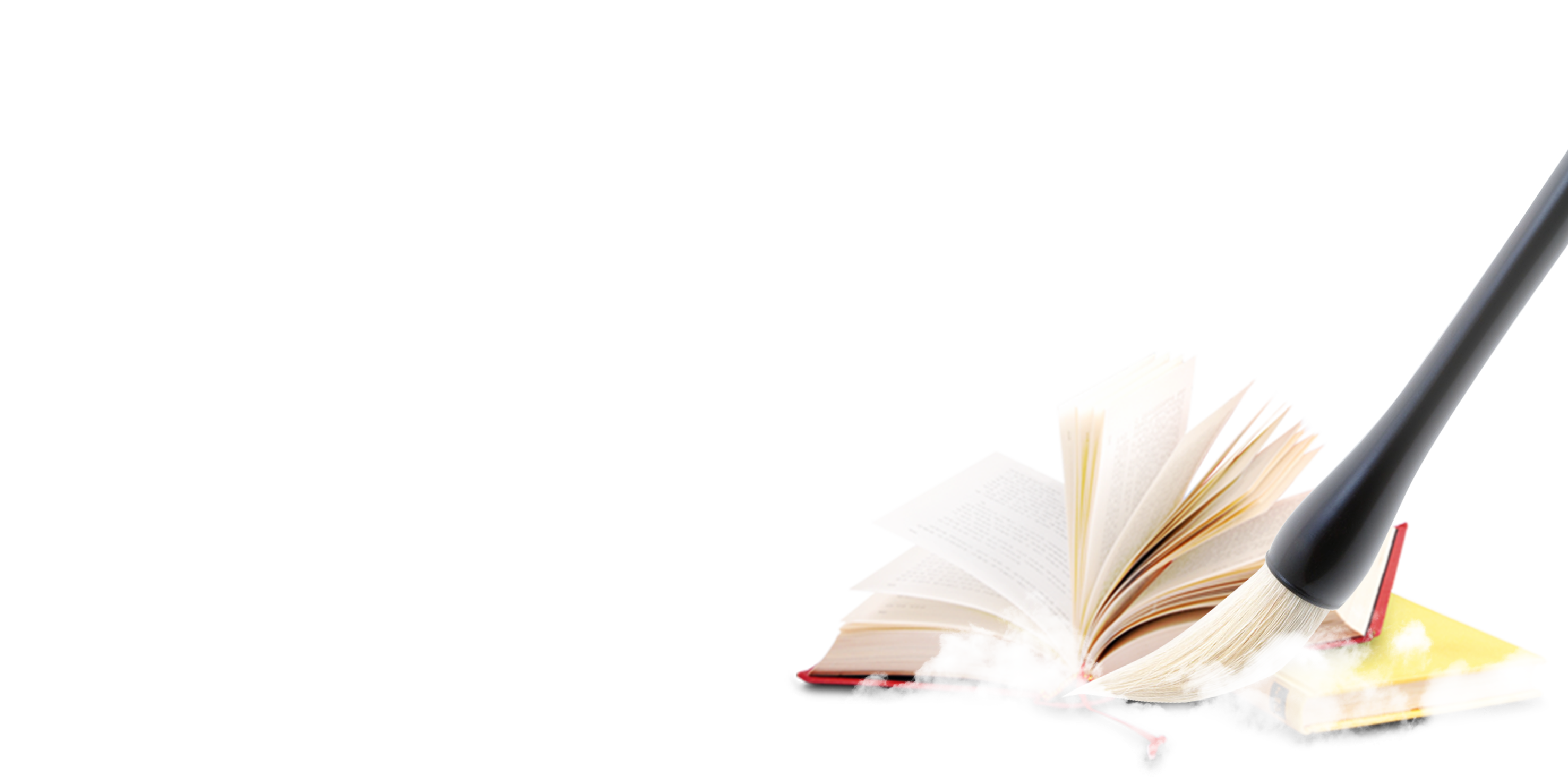 缺什么
知识获取与深度加工
学习对象
活动
学习评价与反思建构
能什么
课堂“深度时刻”设计范式
3
06
01
05
02
03
04
行动与收获——聚焦课堂，探究生成策略
1.市课题《小学数学课堂关键问题设计与实施策略的研究》
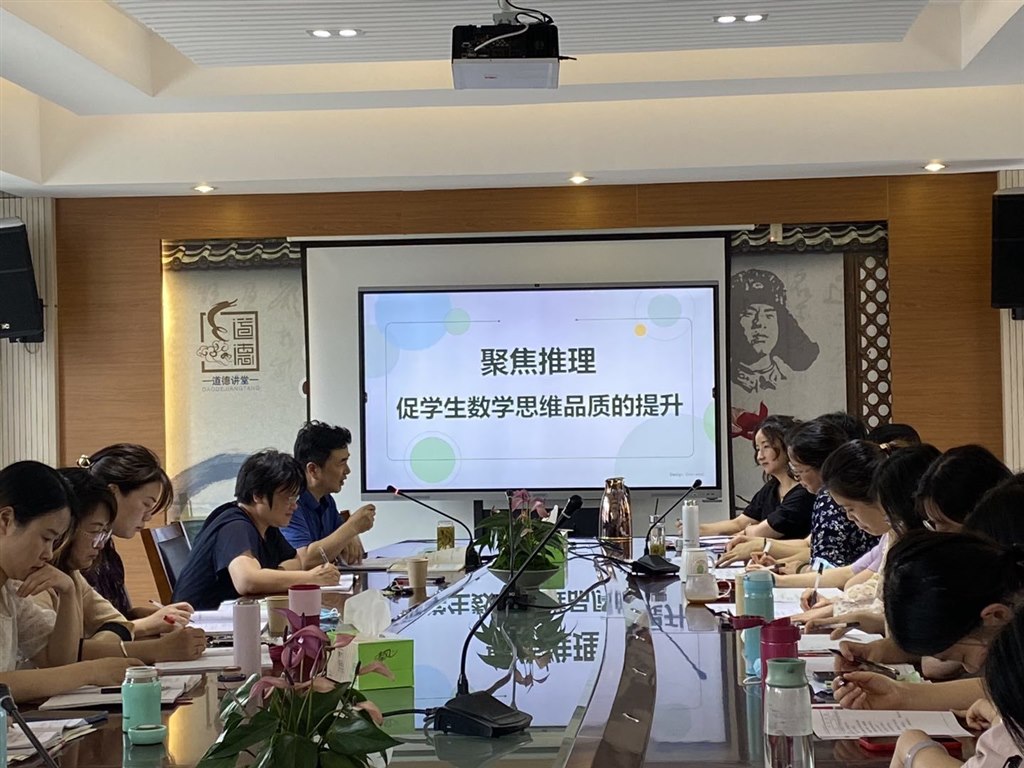 3.深度时刻支持？
2.区课题《深度学习视域下，小学语文课堂中提升学生言说能力的实践研究》
2.深度时刻展开？
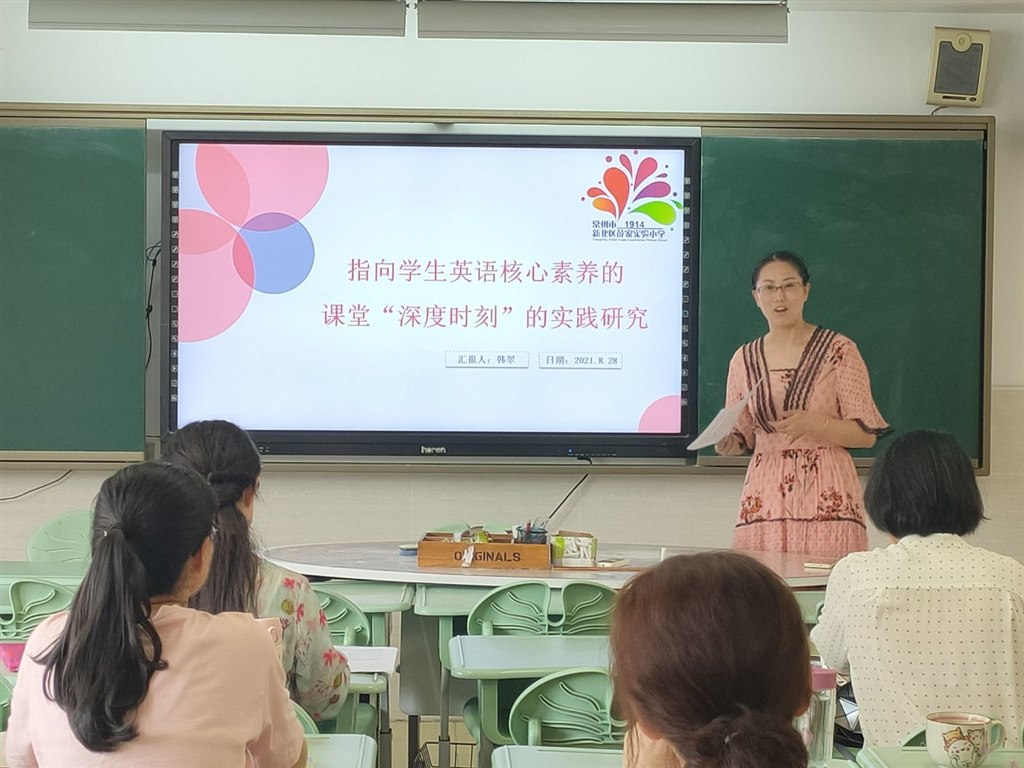 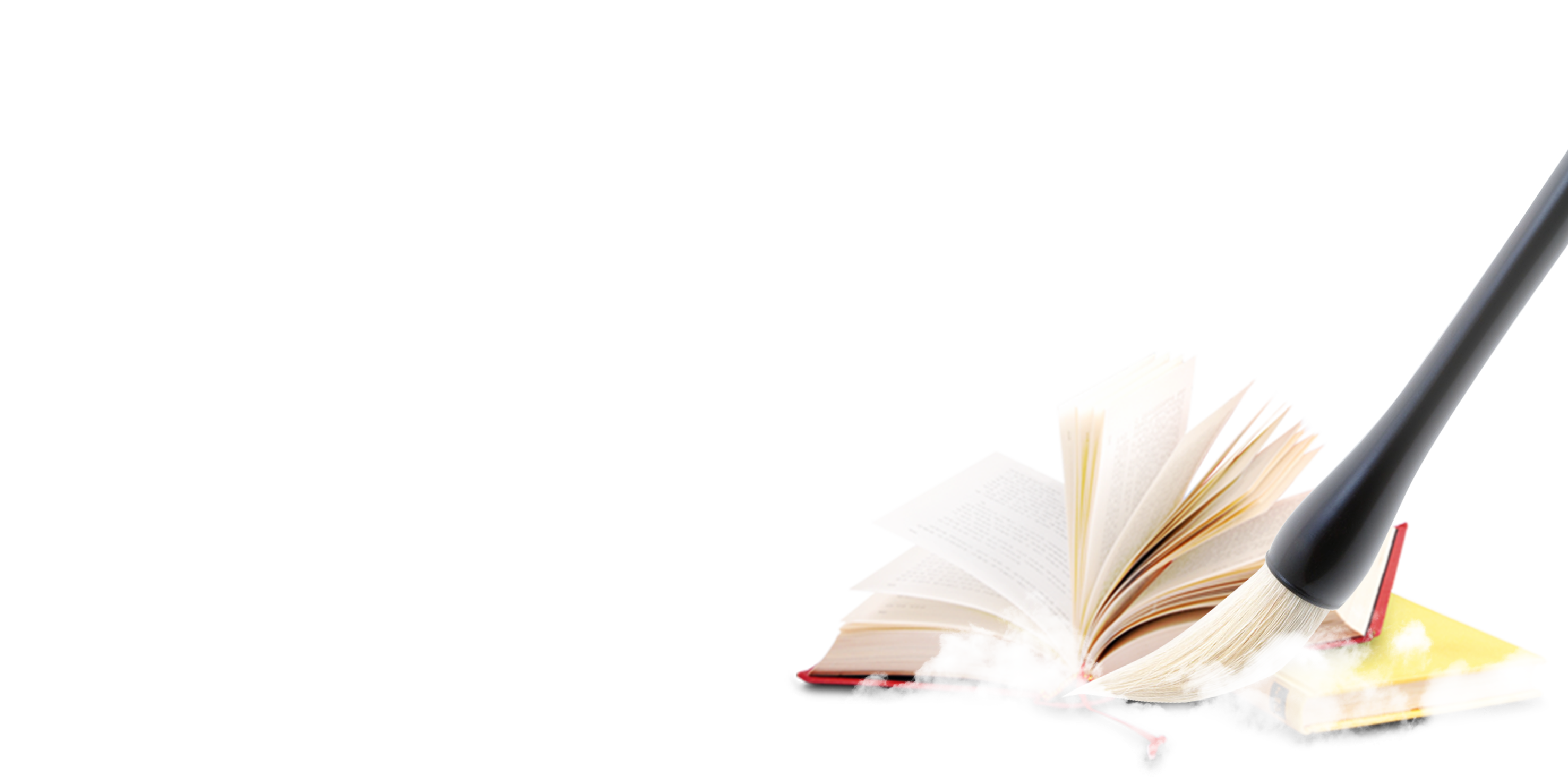 3.区课题《指向小学英语核心素养的课堂“深度学习”的实践研究》
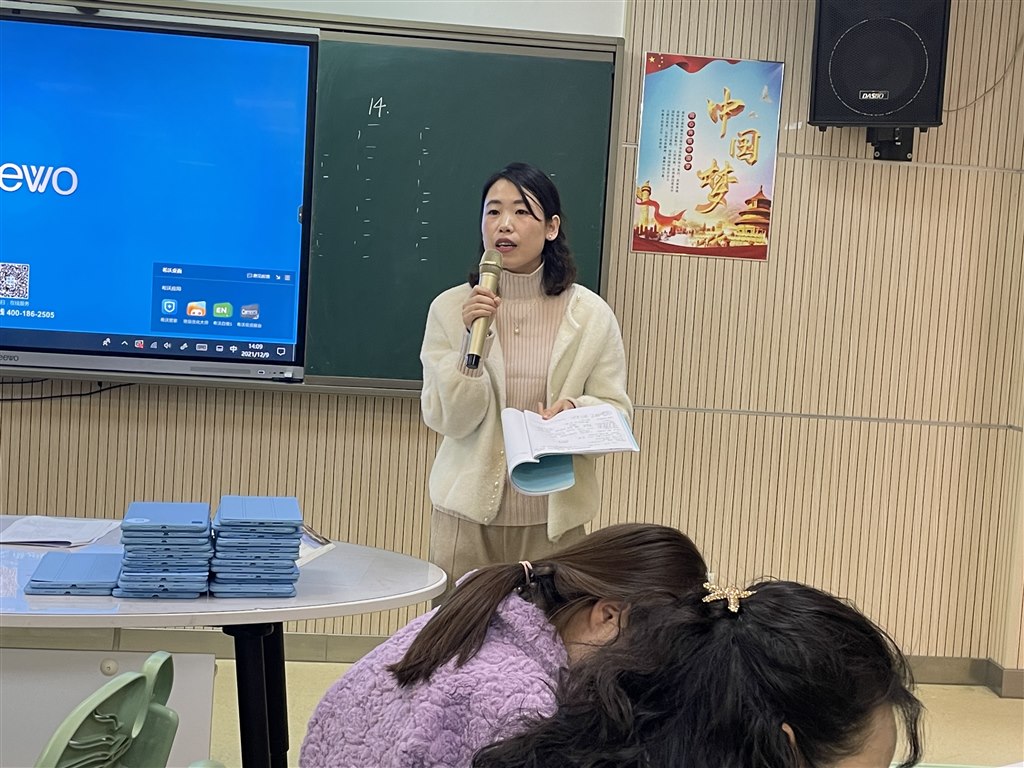 1.深度时刻发生？
深度时刻的发生
3
问题驱动
激发好奇欲望
渲染与勾连
深度时刻的展开
引发认知冲突
核心的问题驱动
展开逻辑
与
推进策略
体验与探究
方法的激活选择
过程的体验探究
深度时刻的支持
资源的捕捉利用
激励与指导
学习的重组推进
行动与收获——聚焦课堂，探究生成策略
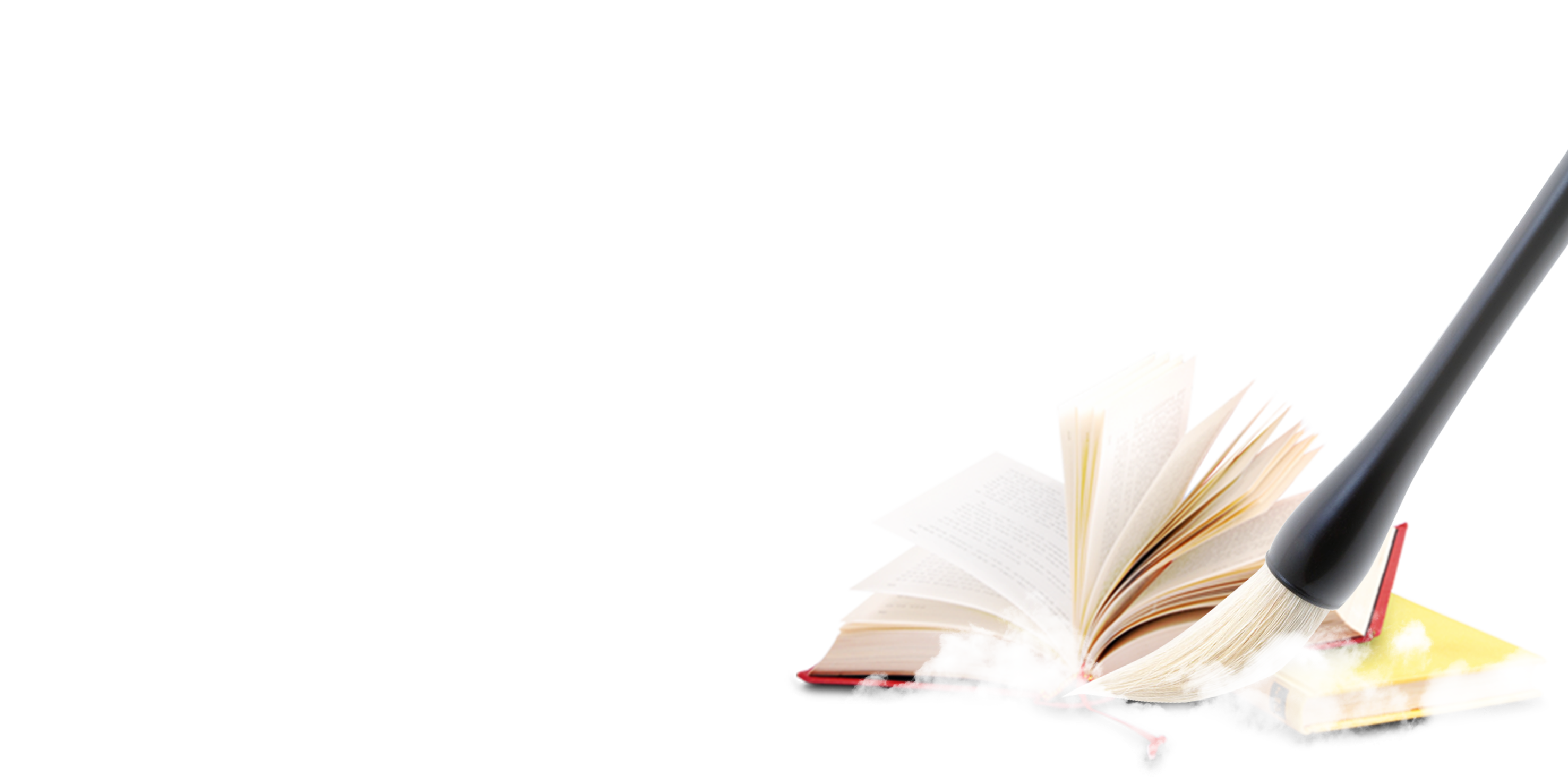 3
行动与收获——评价支持，助力项目研究
3
行动与收获——师生成长，实现自我突破
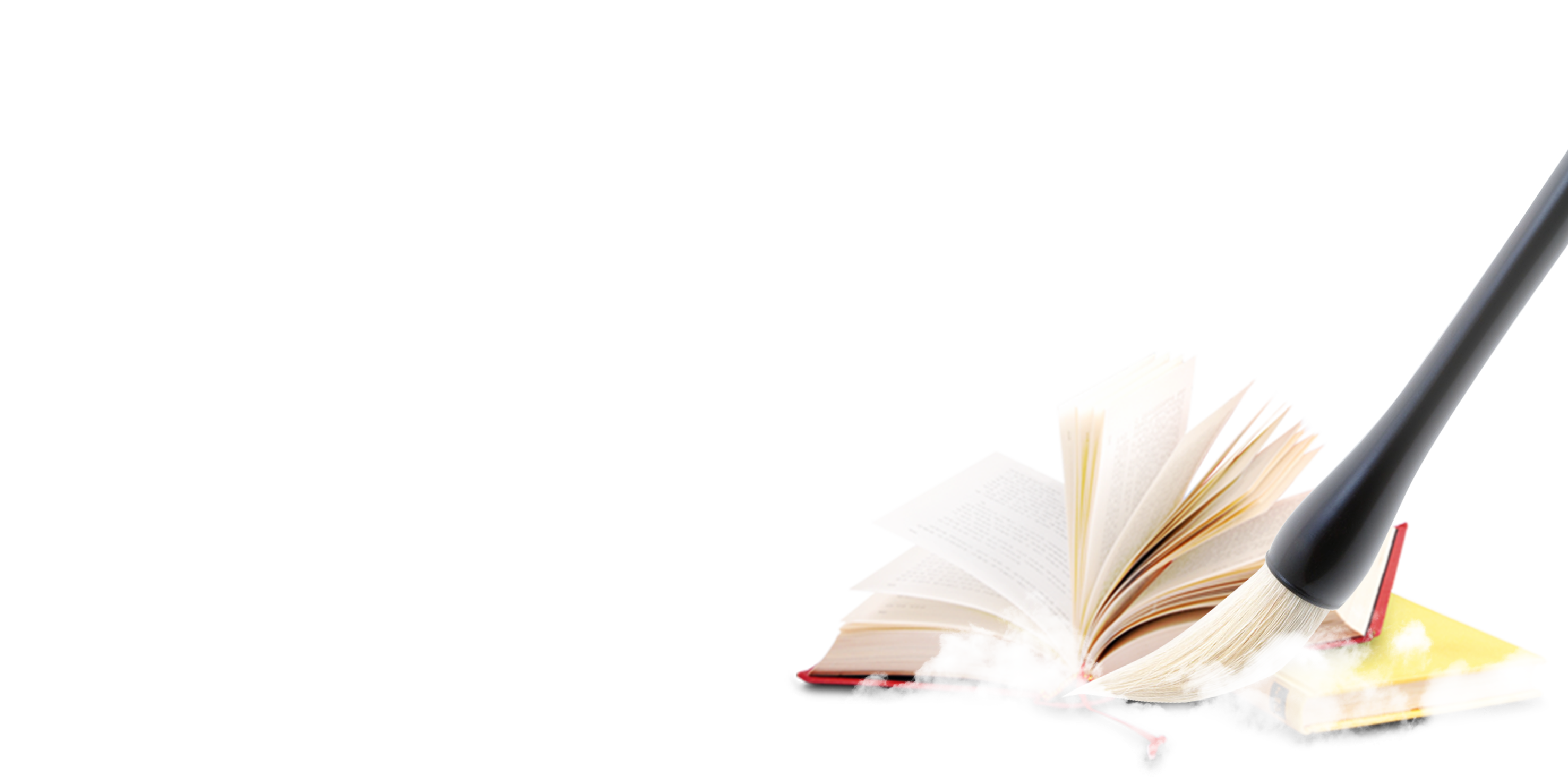 3
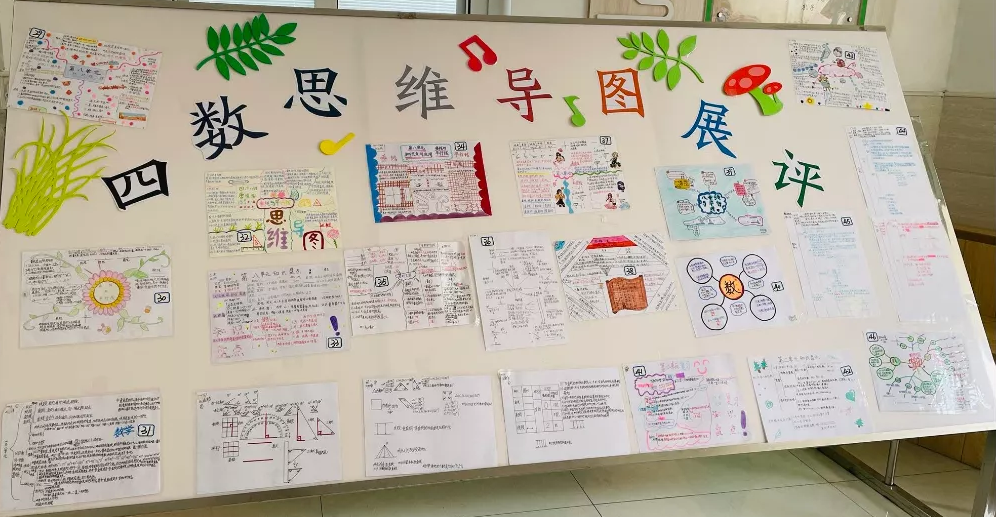 行动与收获——师生成长，实现自我突破
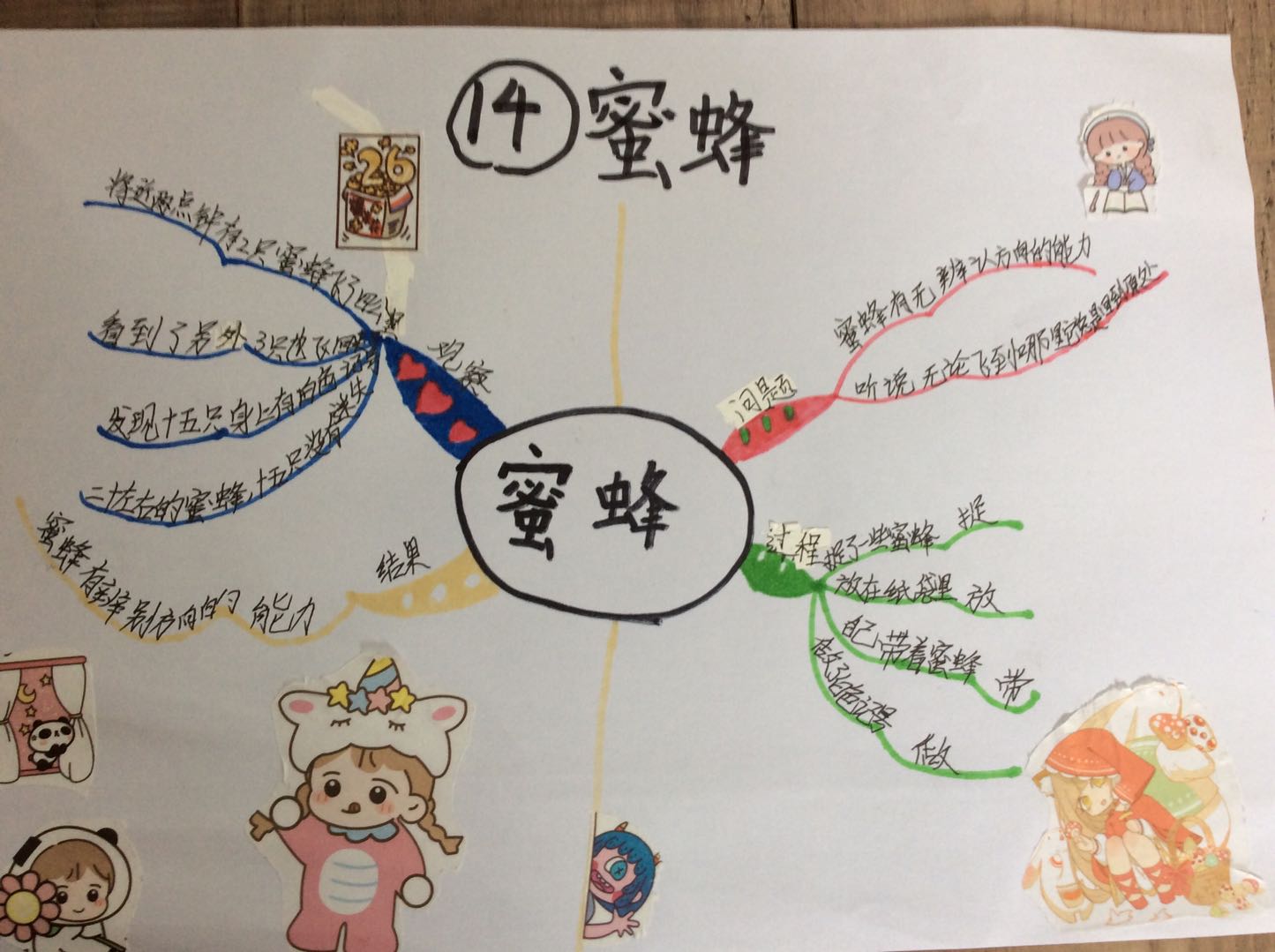 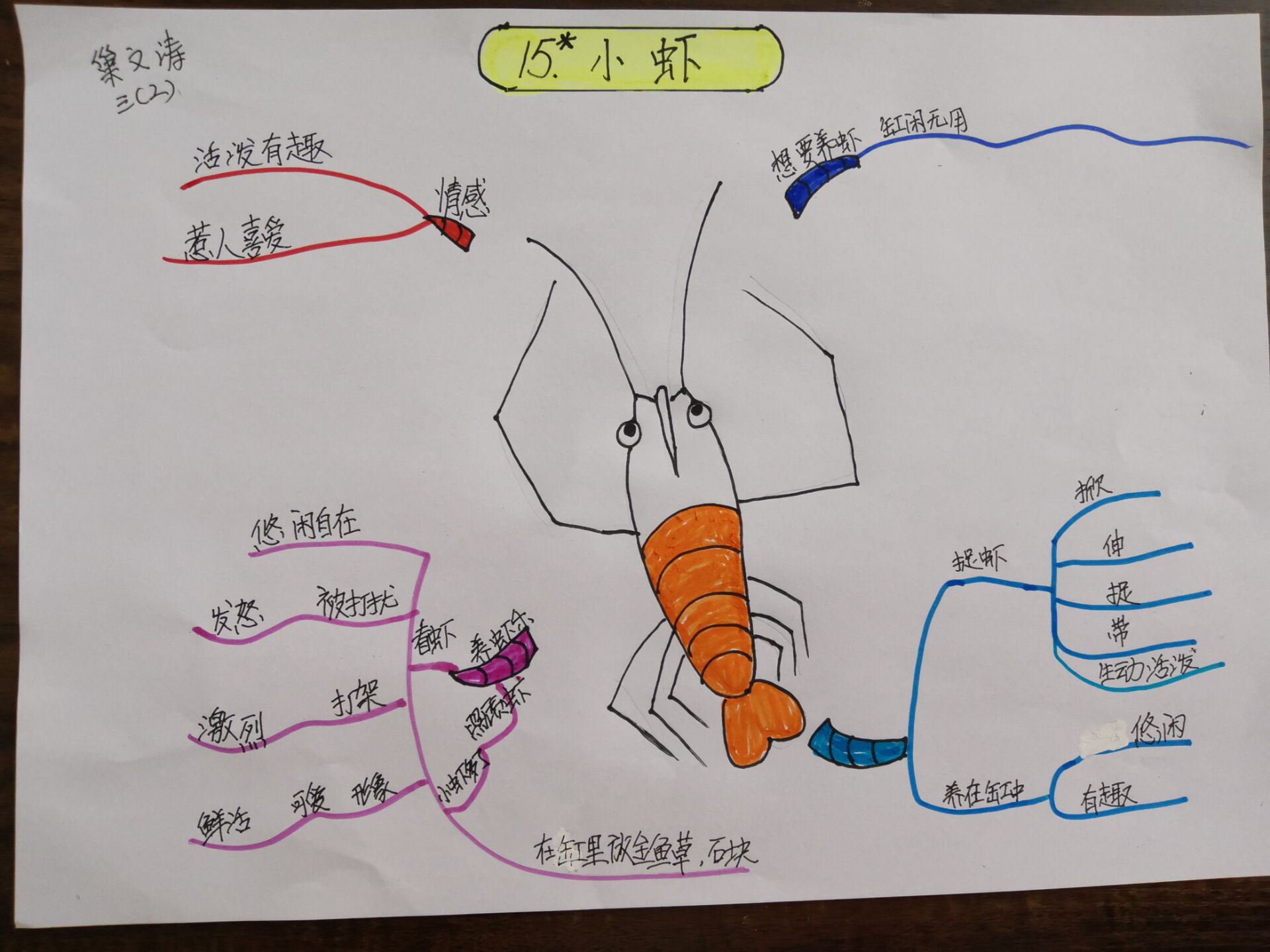 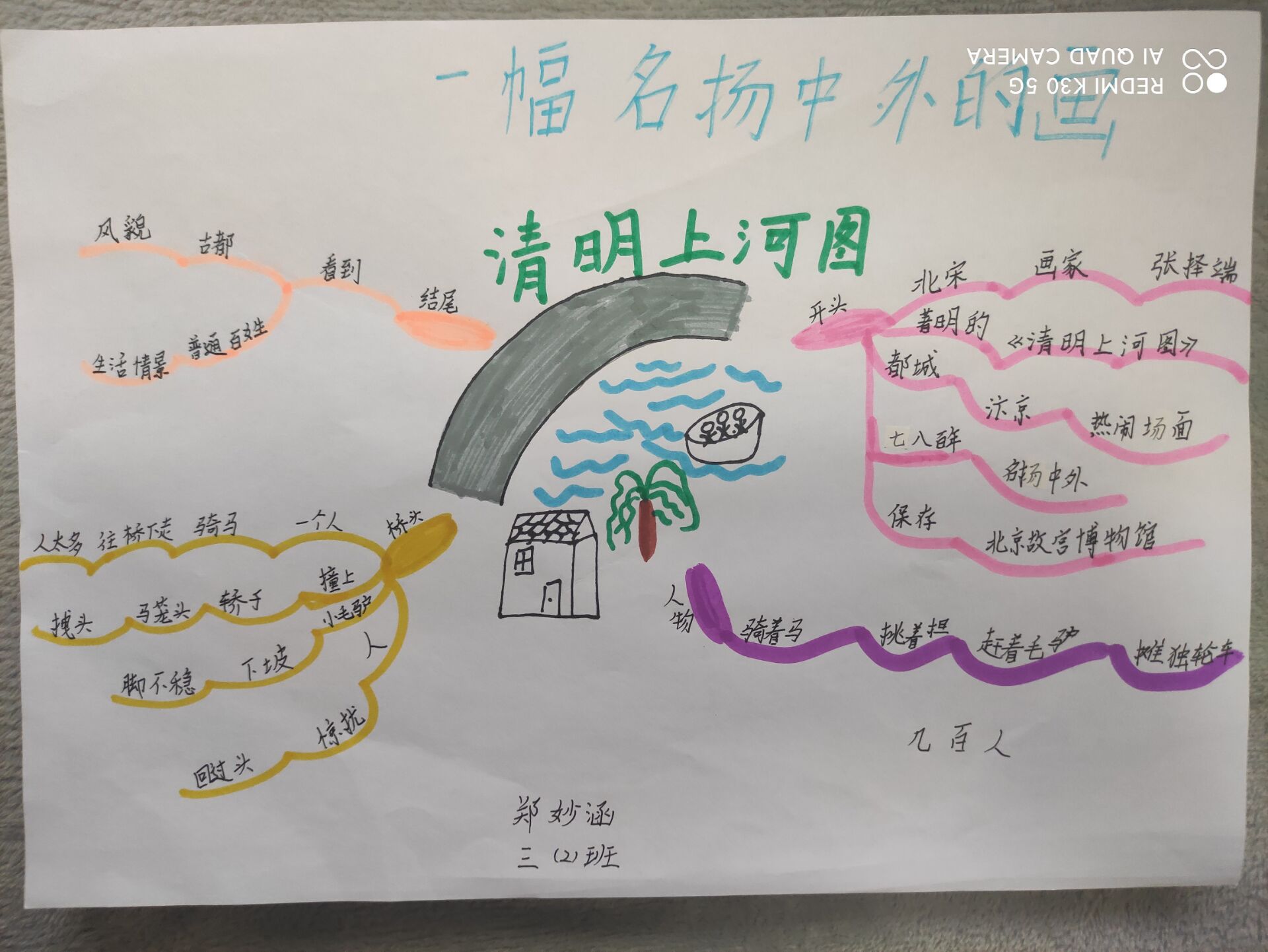 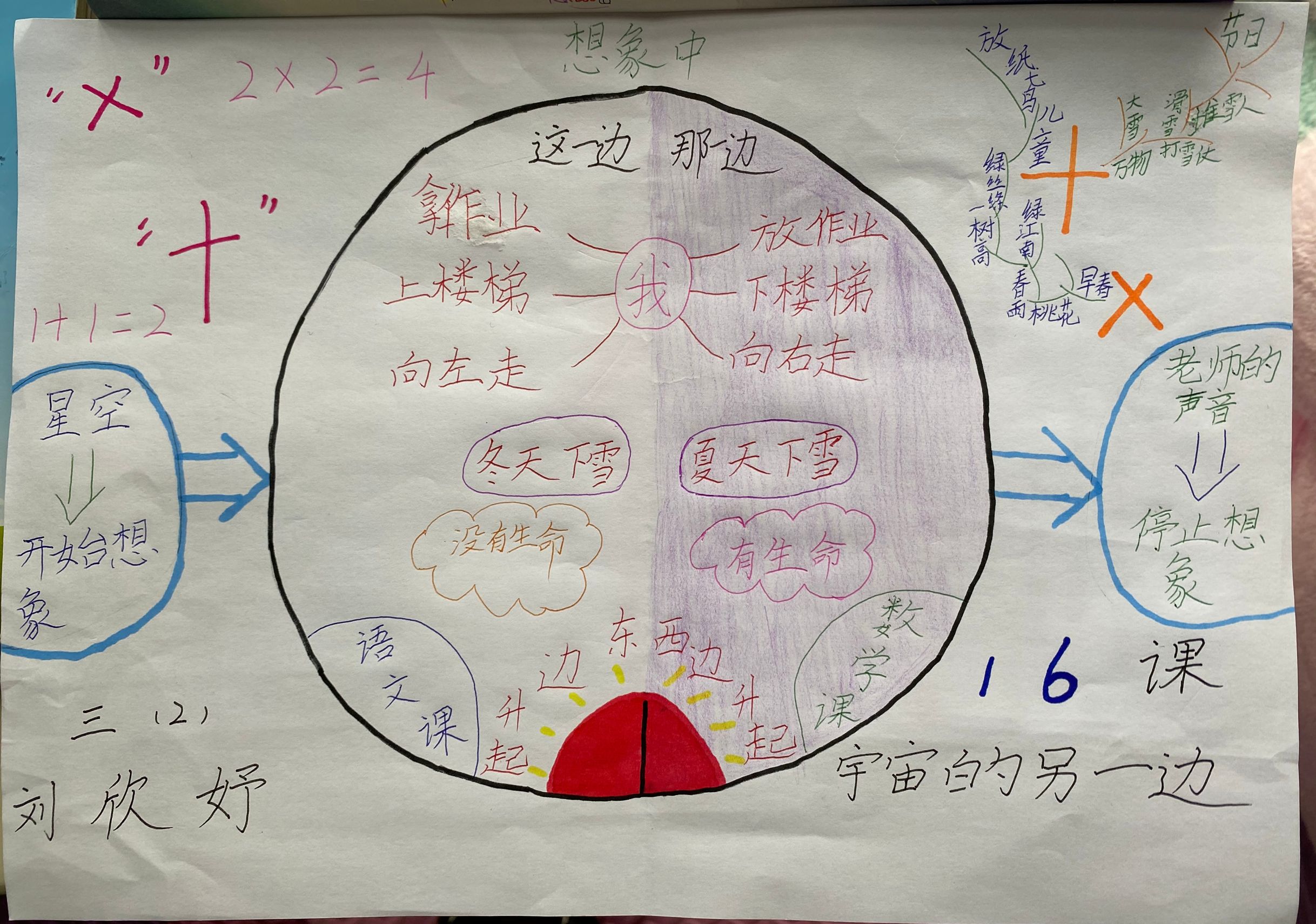 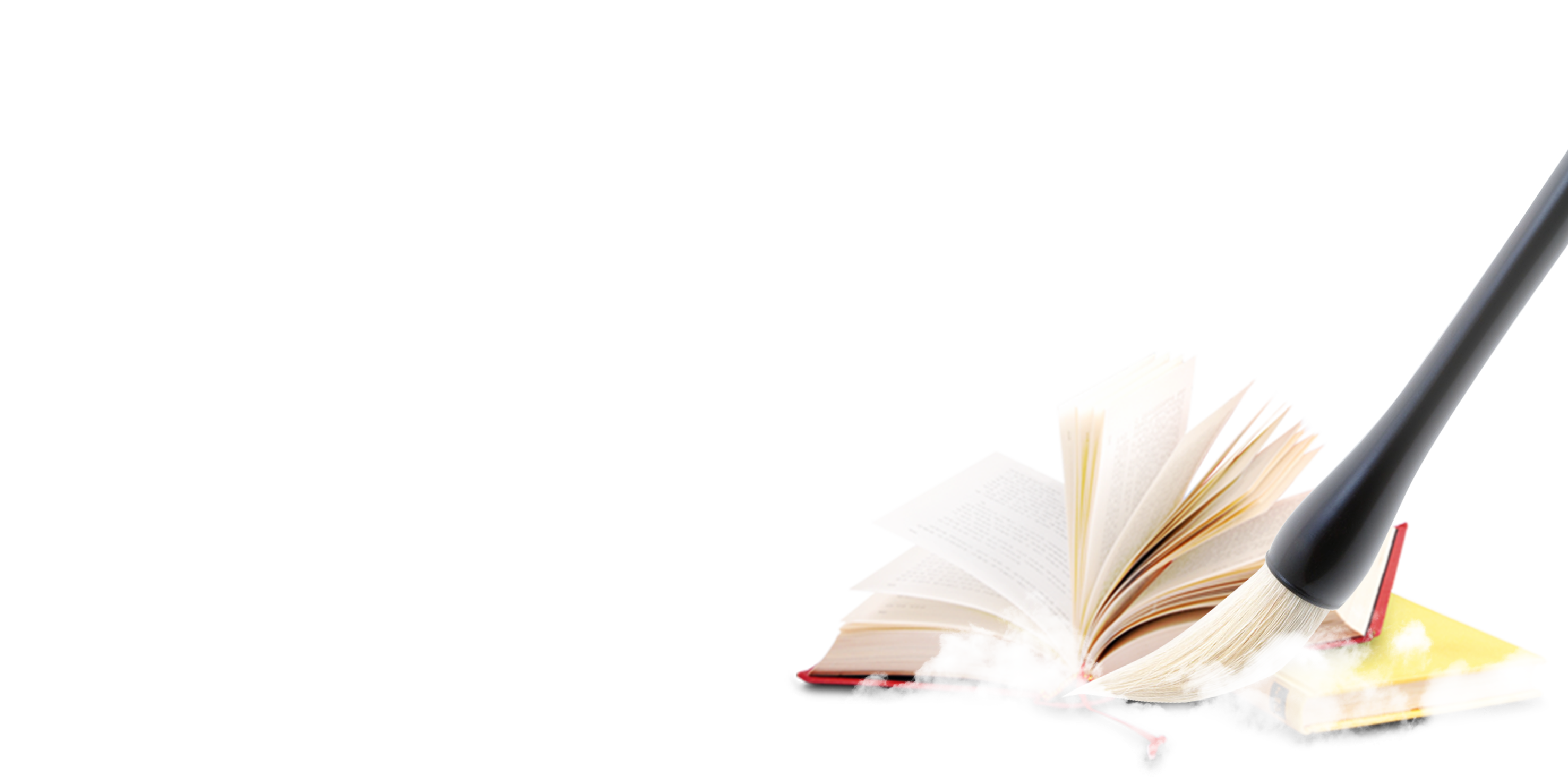 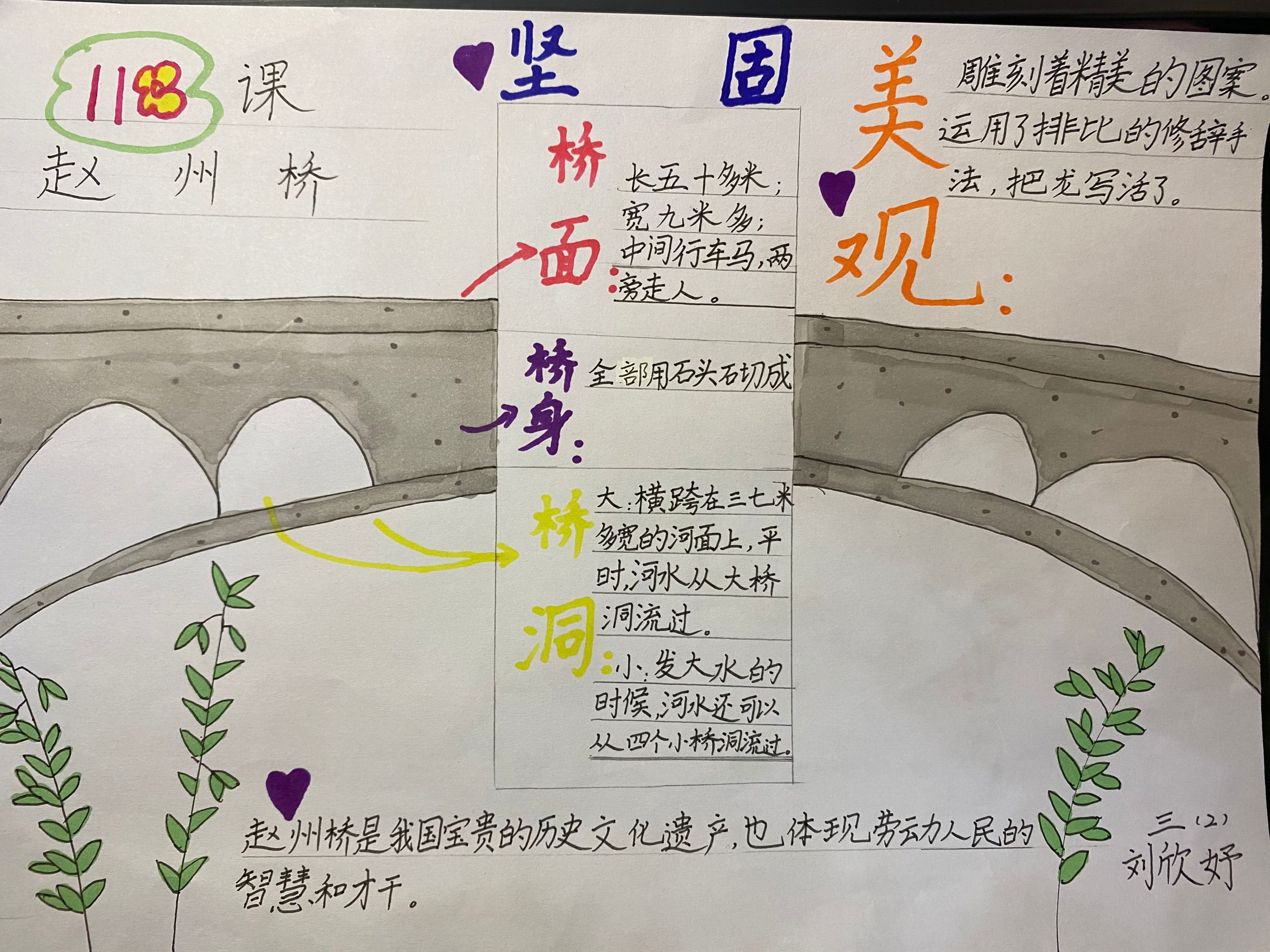 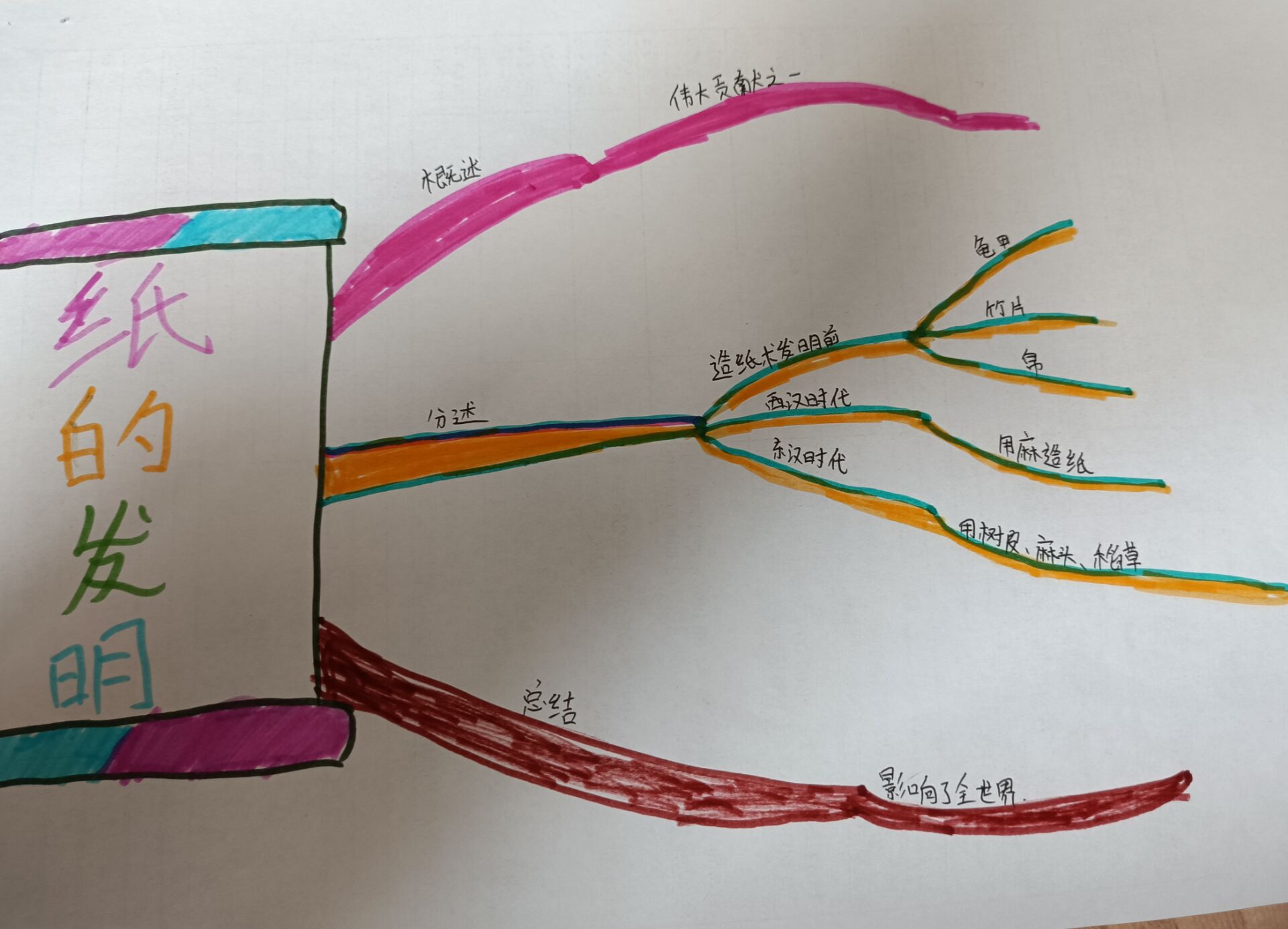 4
反思与展望——还应该怎么做？
要实现学生在课堂学习中“深度时刻”的产生，必须站在儿童的视角，不断打开学生深度时刻学习的可能性，为学生高品质学习的发生助力。
理念再更新
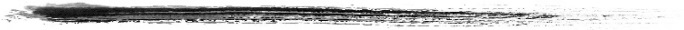 1
设计再突破
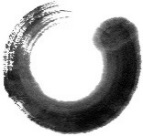 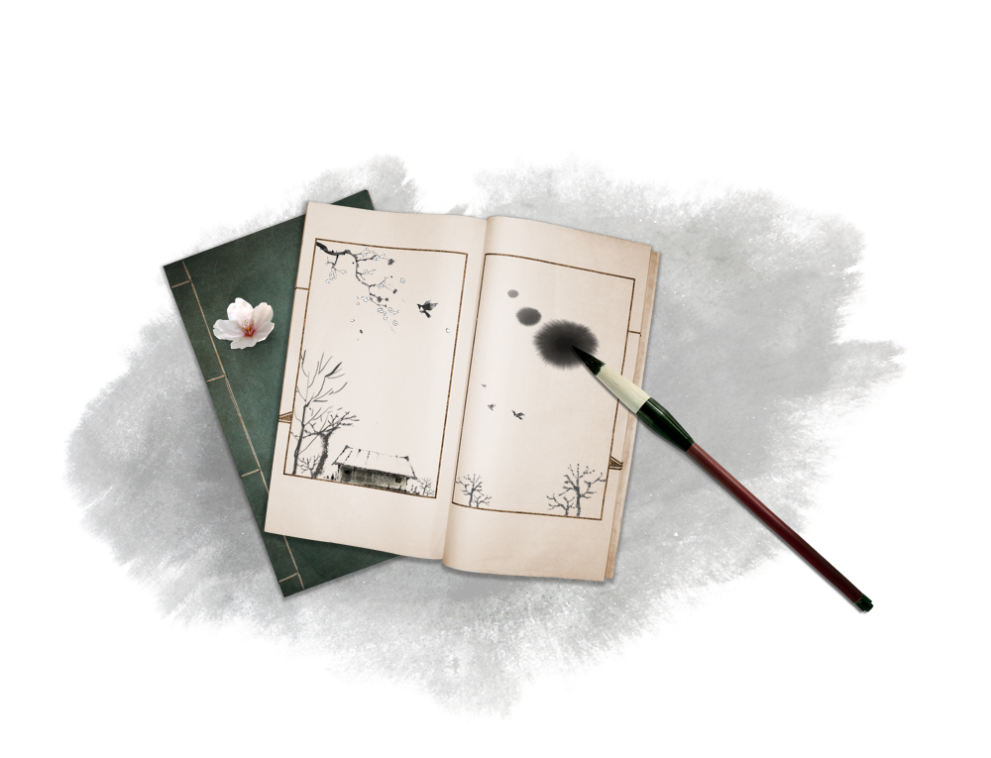 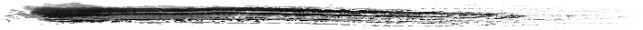 采用逆向设计“评价早于教学活动”，要基于学习目标和学业质量标准为学生搭建三大学习支架（任务、活动、评价），回答学生“学什么、怎么学、学到什么程度”。
课堂再创生
2
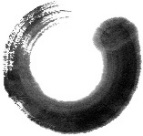 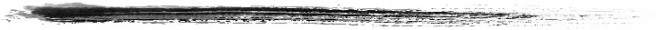 成果再凝练
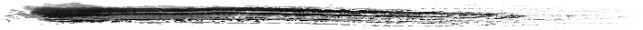 一是聚焦三大焦点问题（进阶式目标、真实问题解决、学习性评价）；二是突出三大学习要素（联结、生成、迁移）；三是探究三个学习载体（大单元、结构化、跨学科）。
3
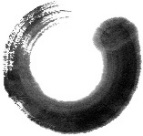 4
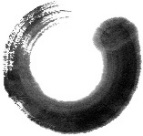 要有场景思维、成果思维，形成丰富的研究成果序列，扩大项目研究的影响力，打造学校的特色项目品牌。
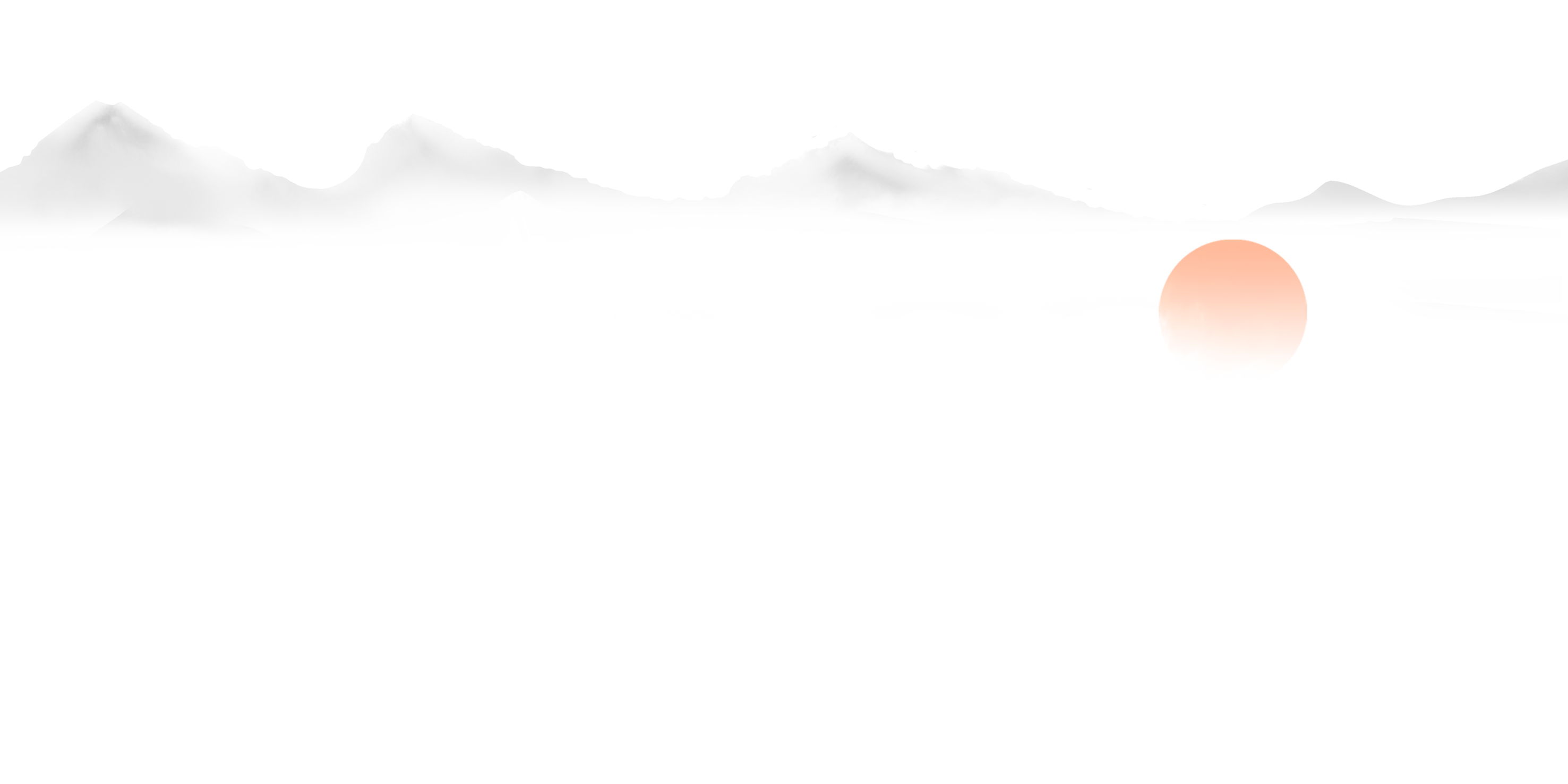 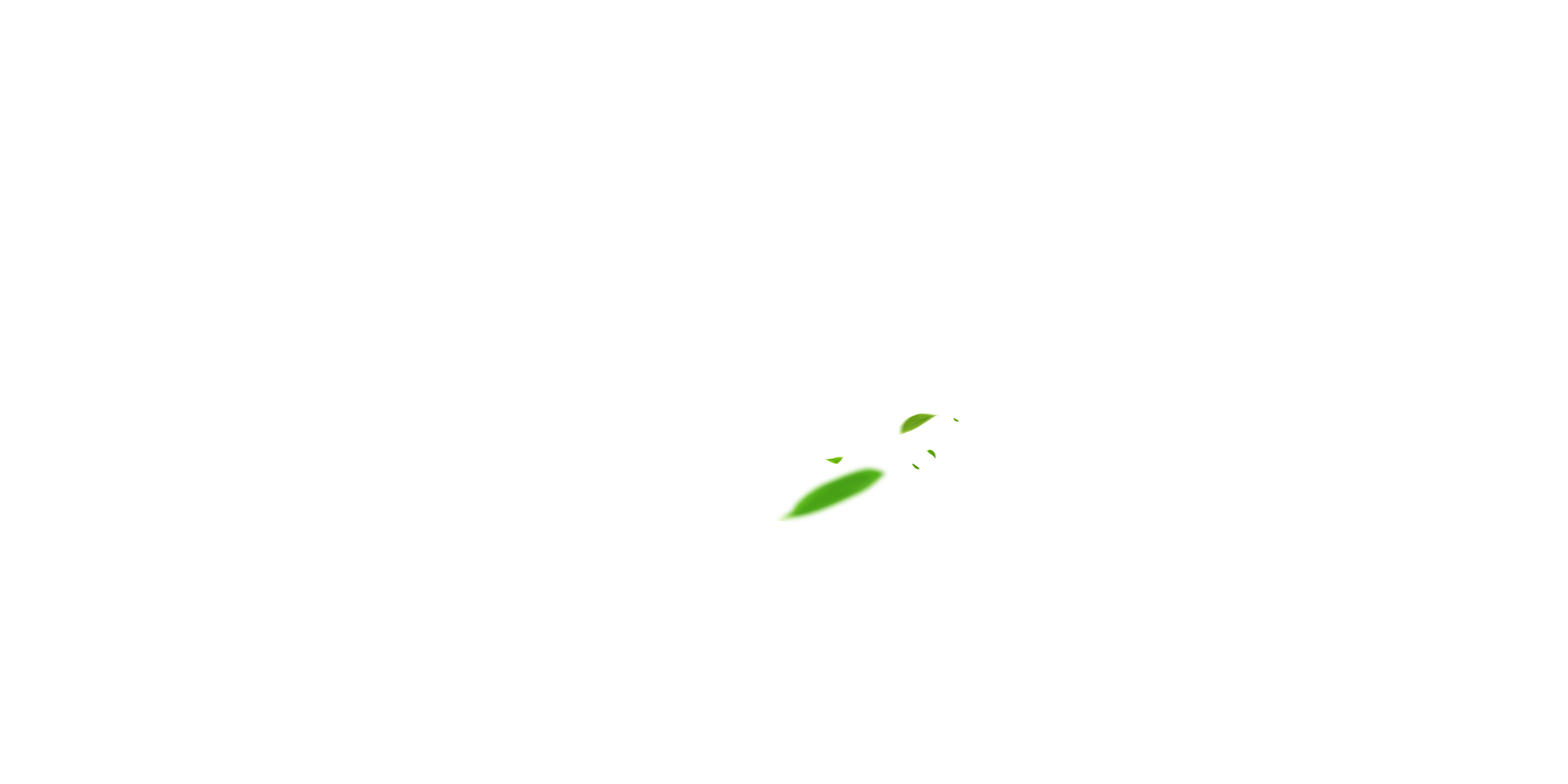 请您指导
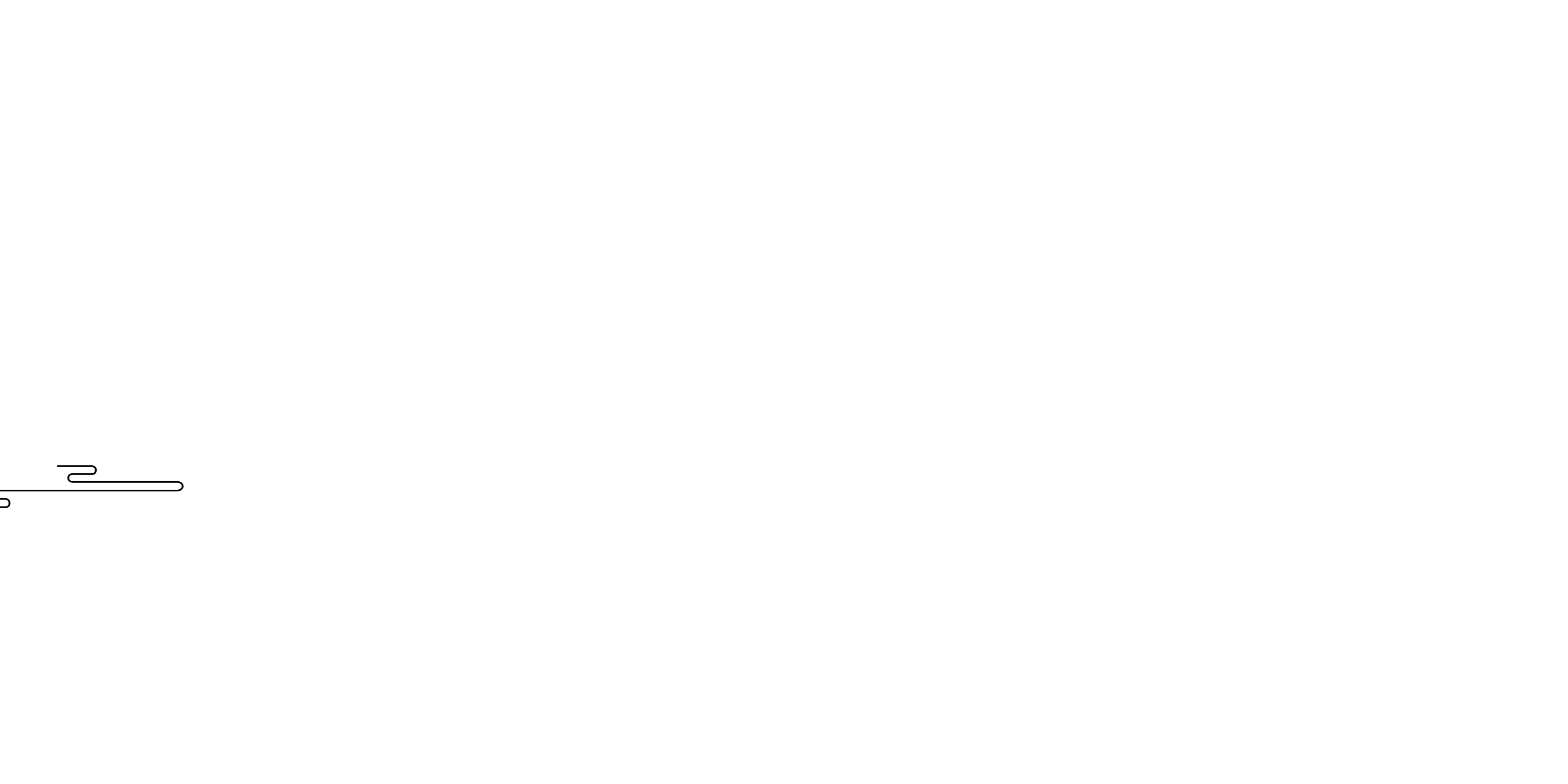 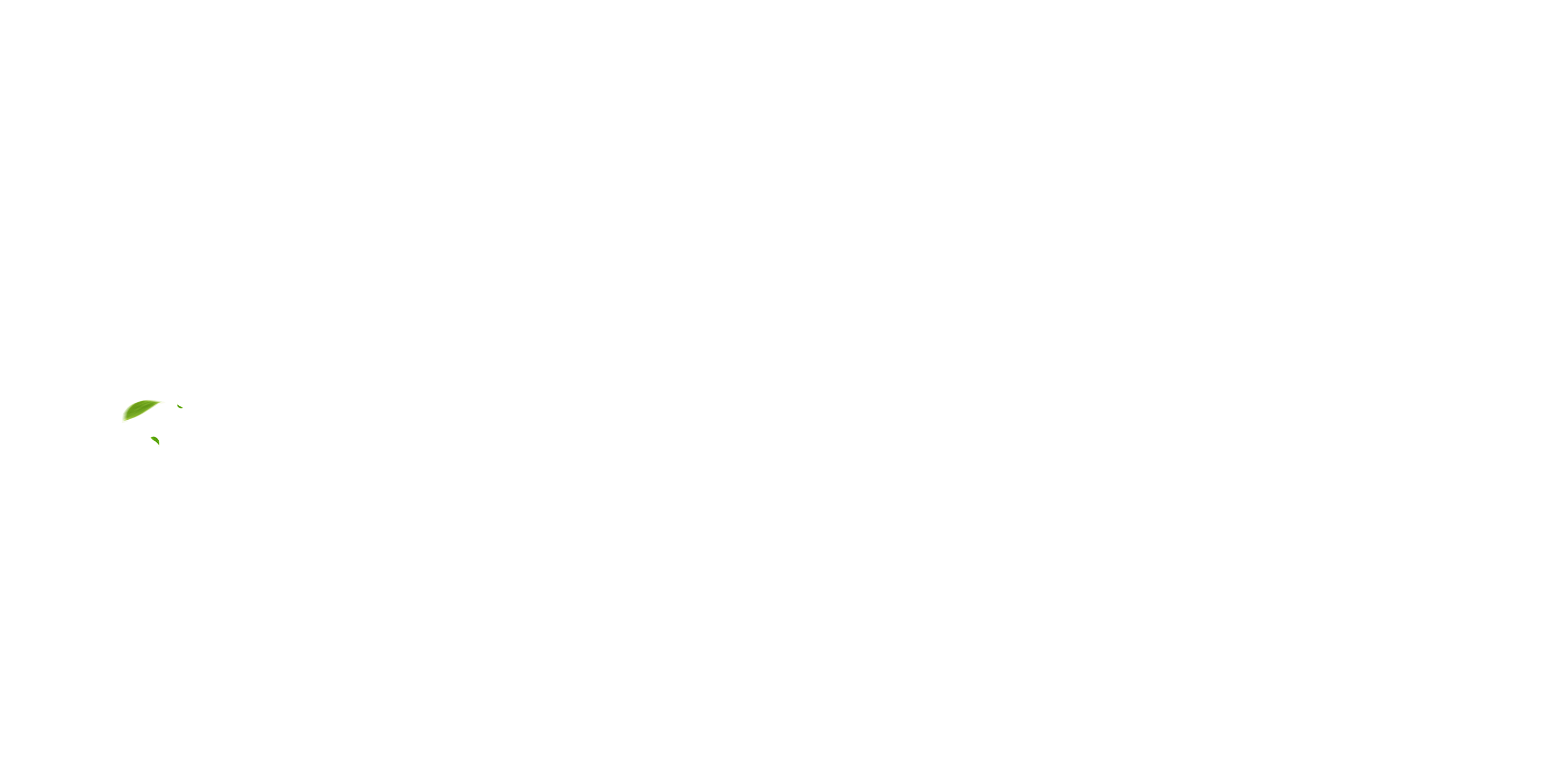 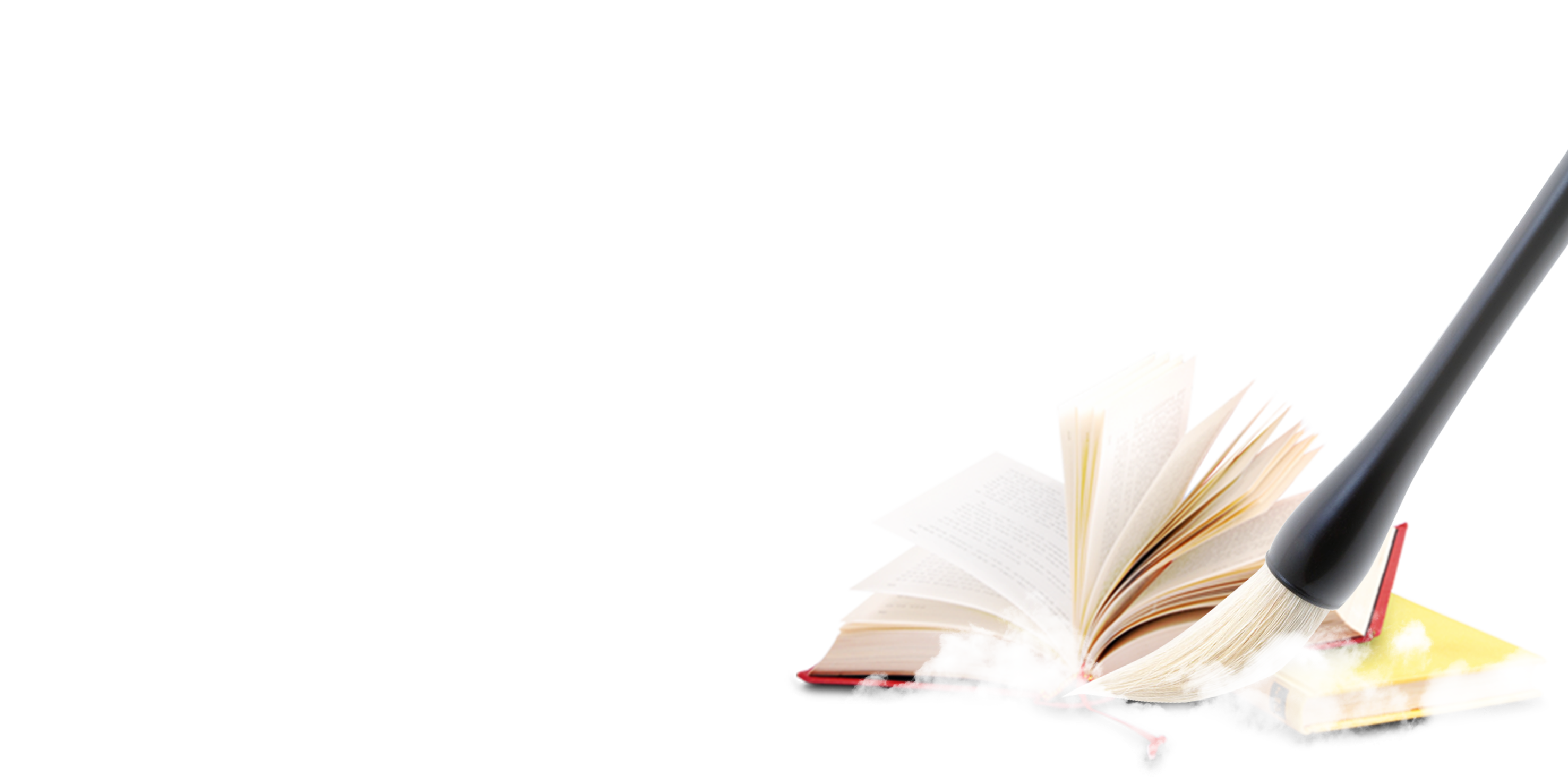 常州市新北区薛家实验小学
2022.6
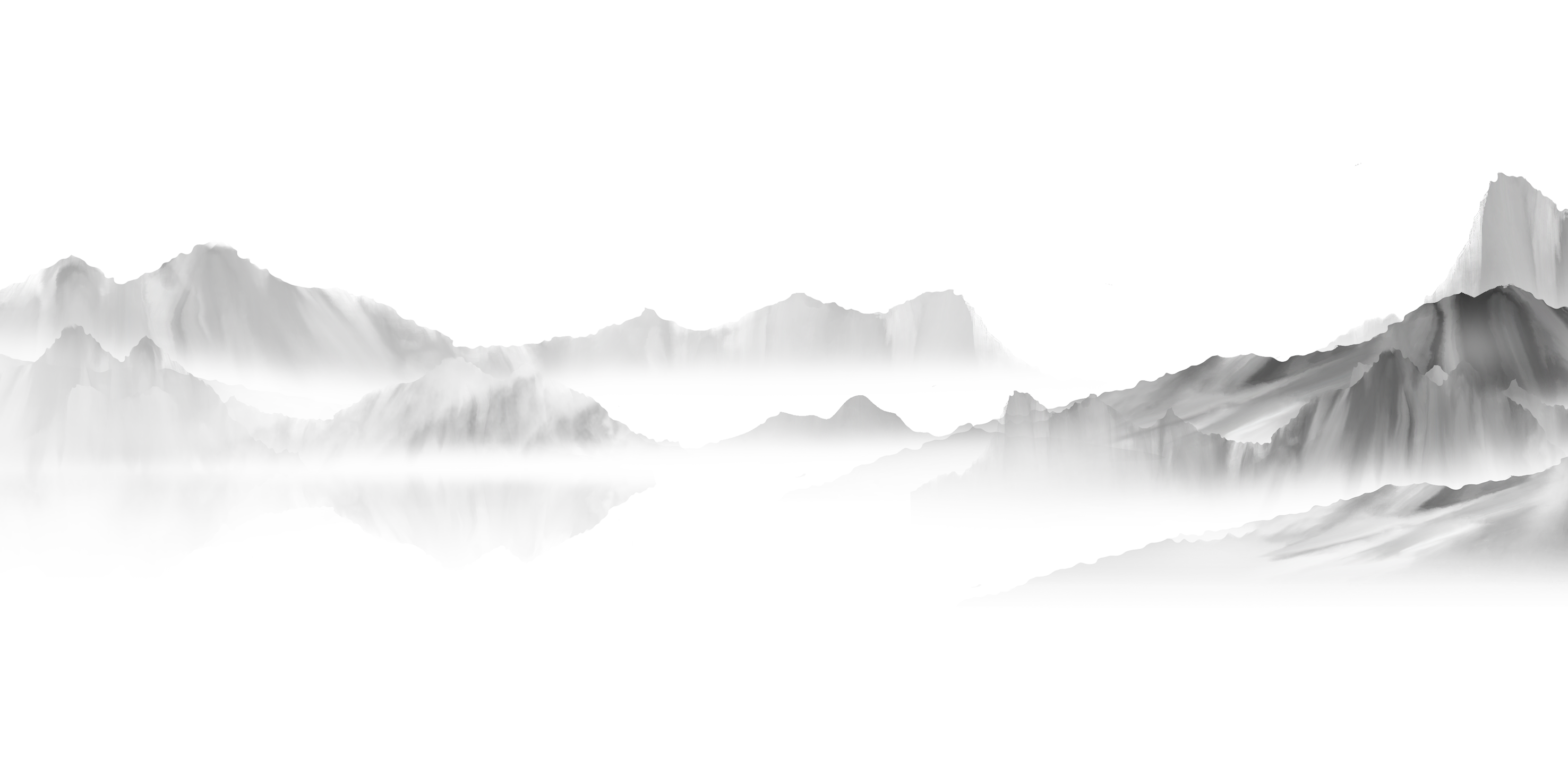 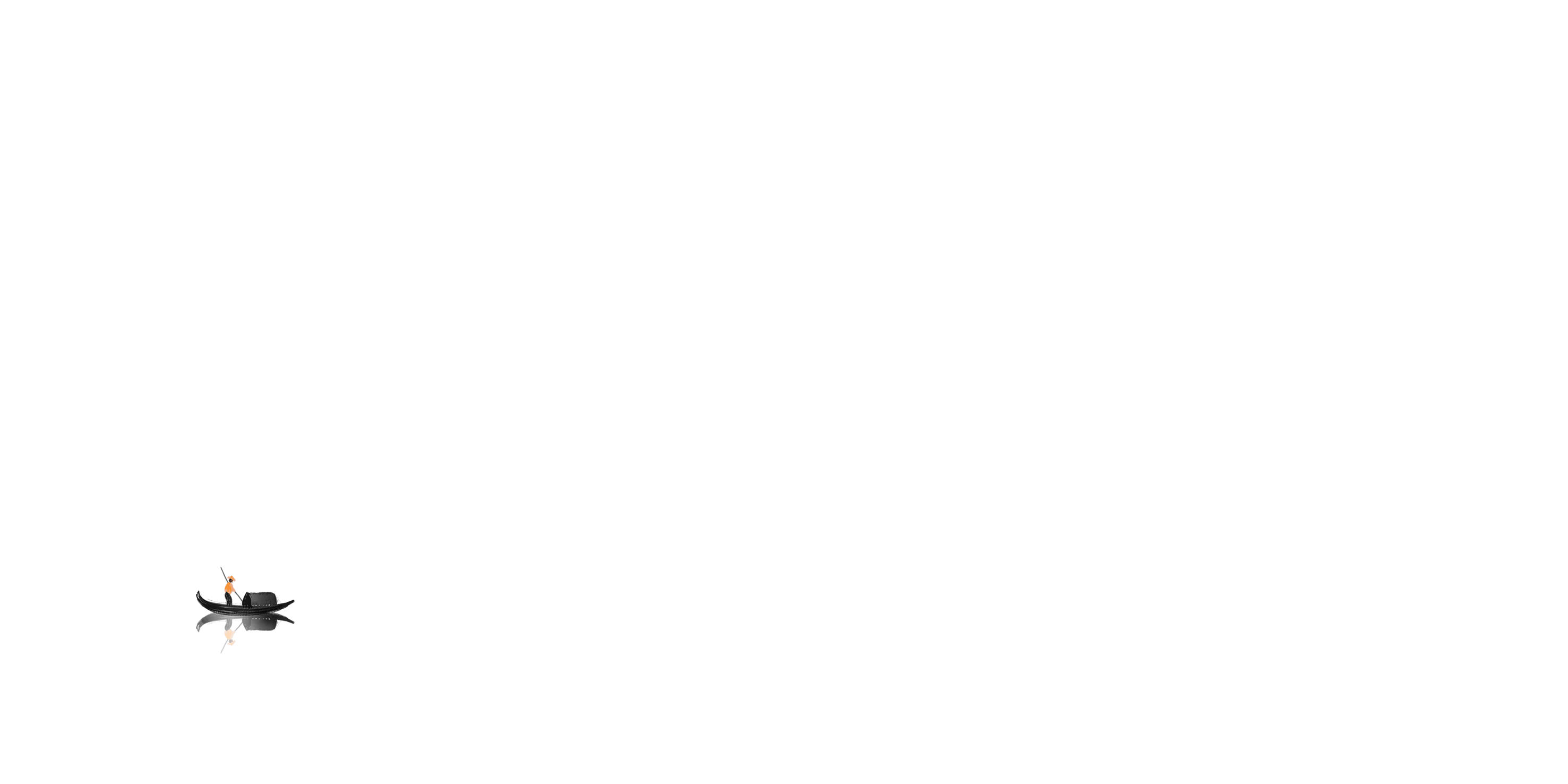